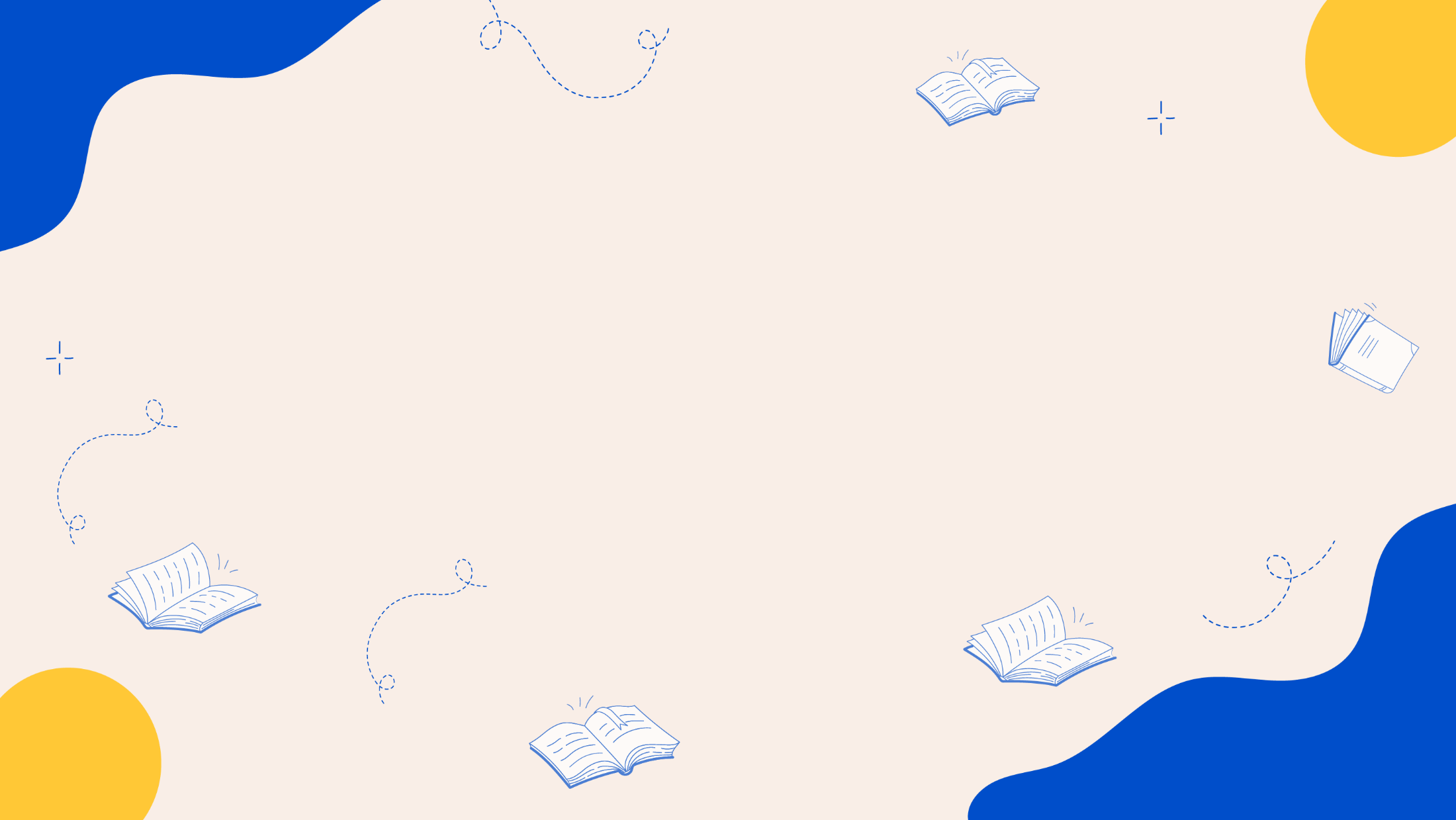 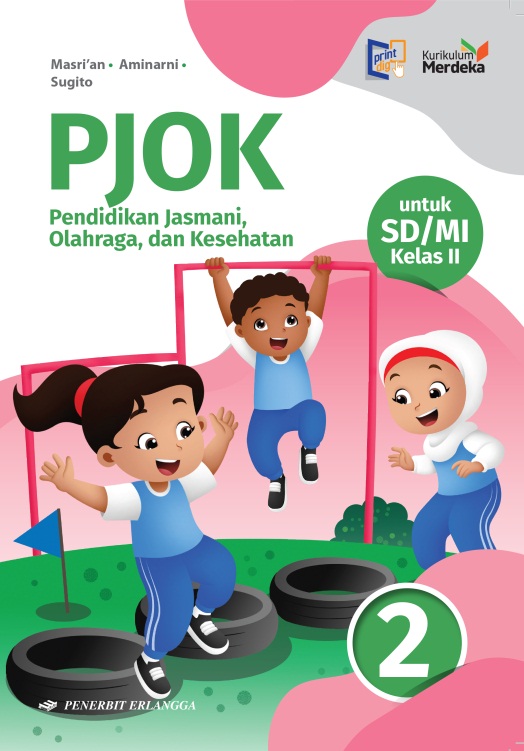 MEDIA MENGAJAR
Pendidikan Jasmani, Olahraga, dan Kesehatan
UNTUK SD/MI KELAS 2
Bab
5
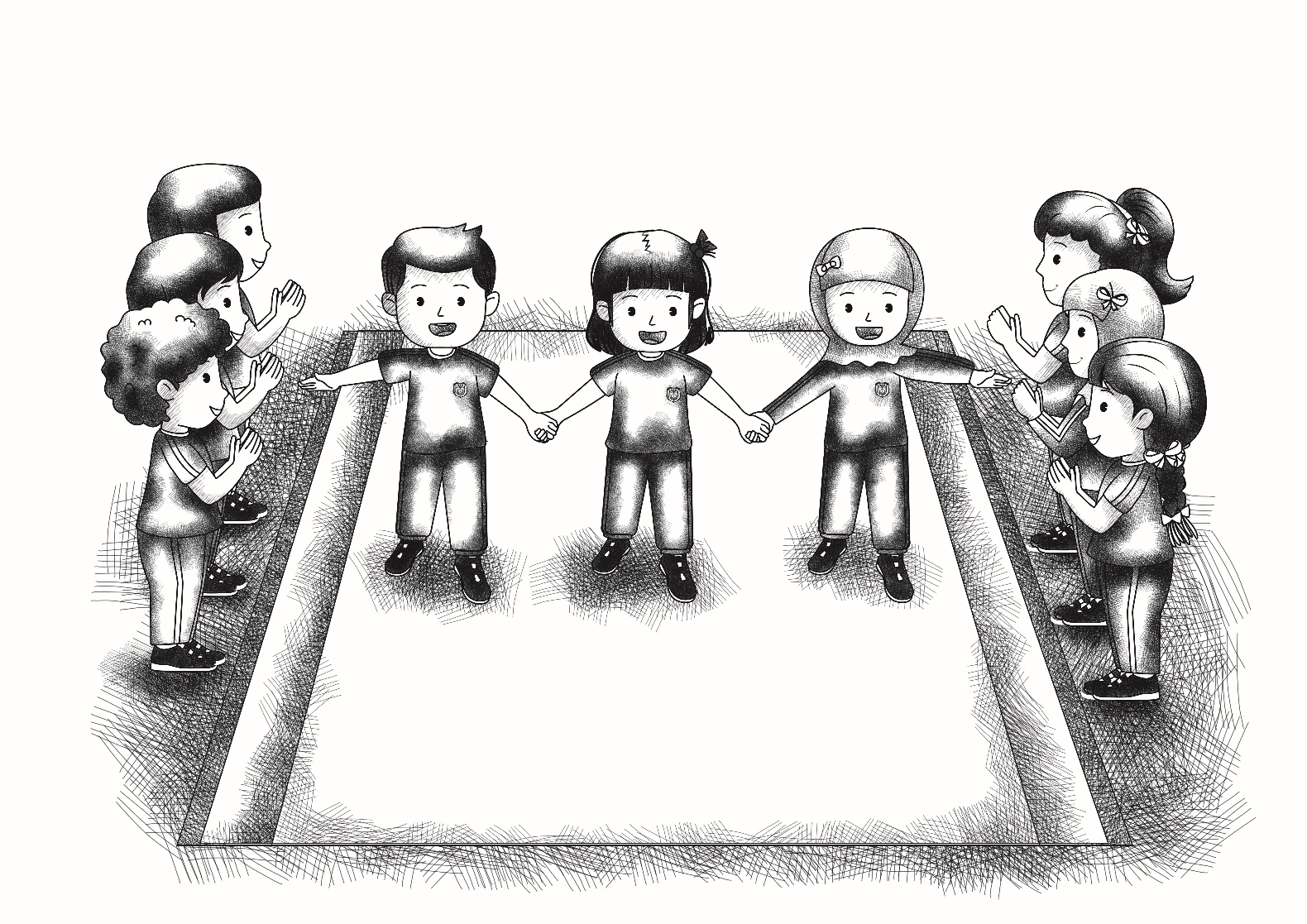 Tujuan Pembelajaran
Setelah mempelajari materi pada bab ini, siswa diharapkan dapat menjelaskan dan mempraktikkan:
Variasi gerak langkah kaki dengan benar;
Variasi gerak  bergoyang mengikuti irama dengan benar;
Variasi gerak meliuk mengikuti irama dengan benar;
Variasi gerak mengayun mengikuti irama dengan benar.
AKTIVITAS GERAK BERIRAMA
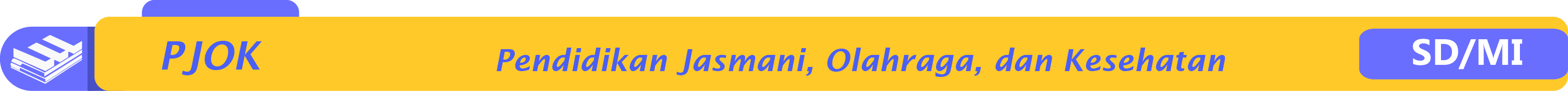 [Speaker Notes: Jika terdapat gambar cantumkan sumber gambar dgn ukuran font 10pt]
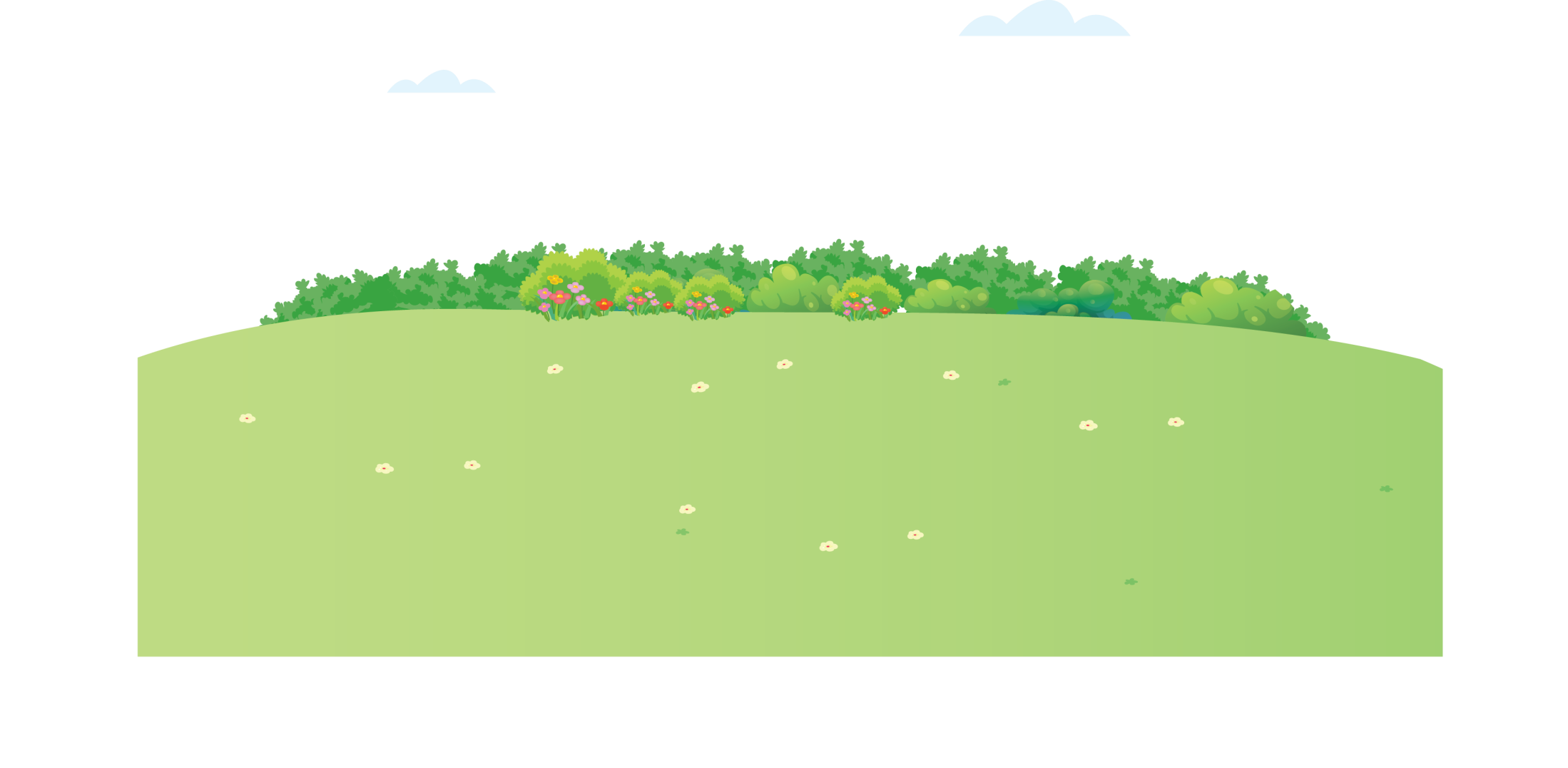 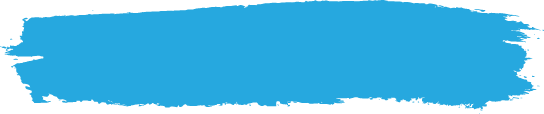 A. Variasi Gerak Langkah Kaki
a. Maju mundur berdampingan
1.  Variasi Gerak Langkah Kaki Maju Mundur Berpasangan
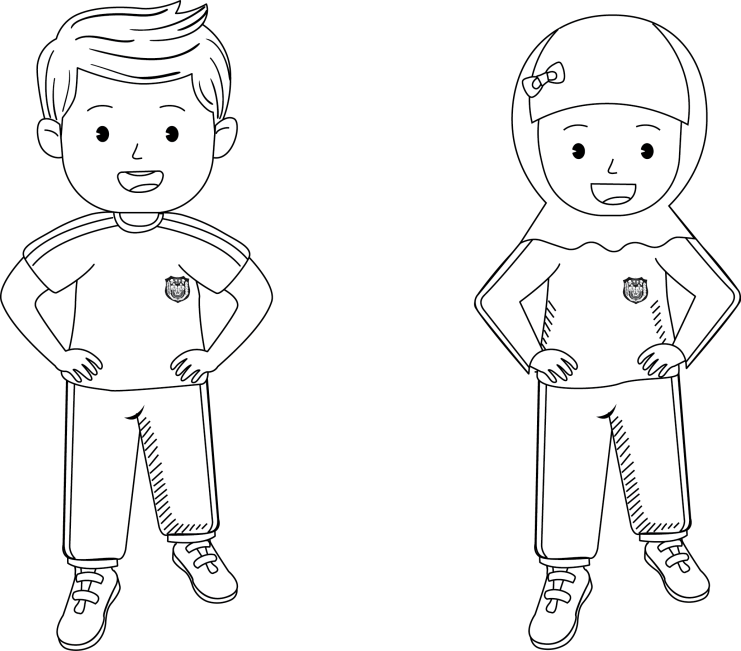 Kaki kanan melangkah maju.
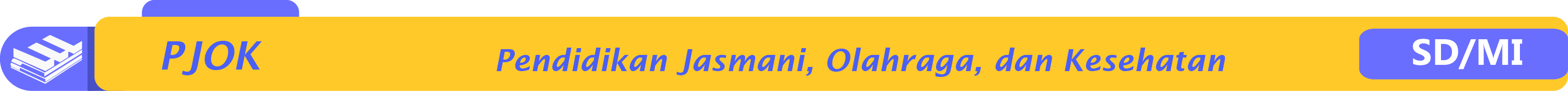 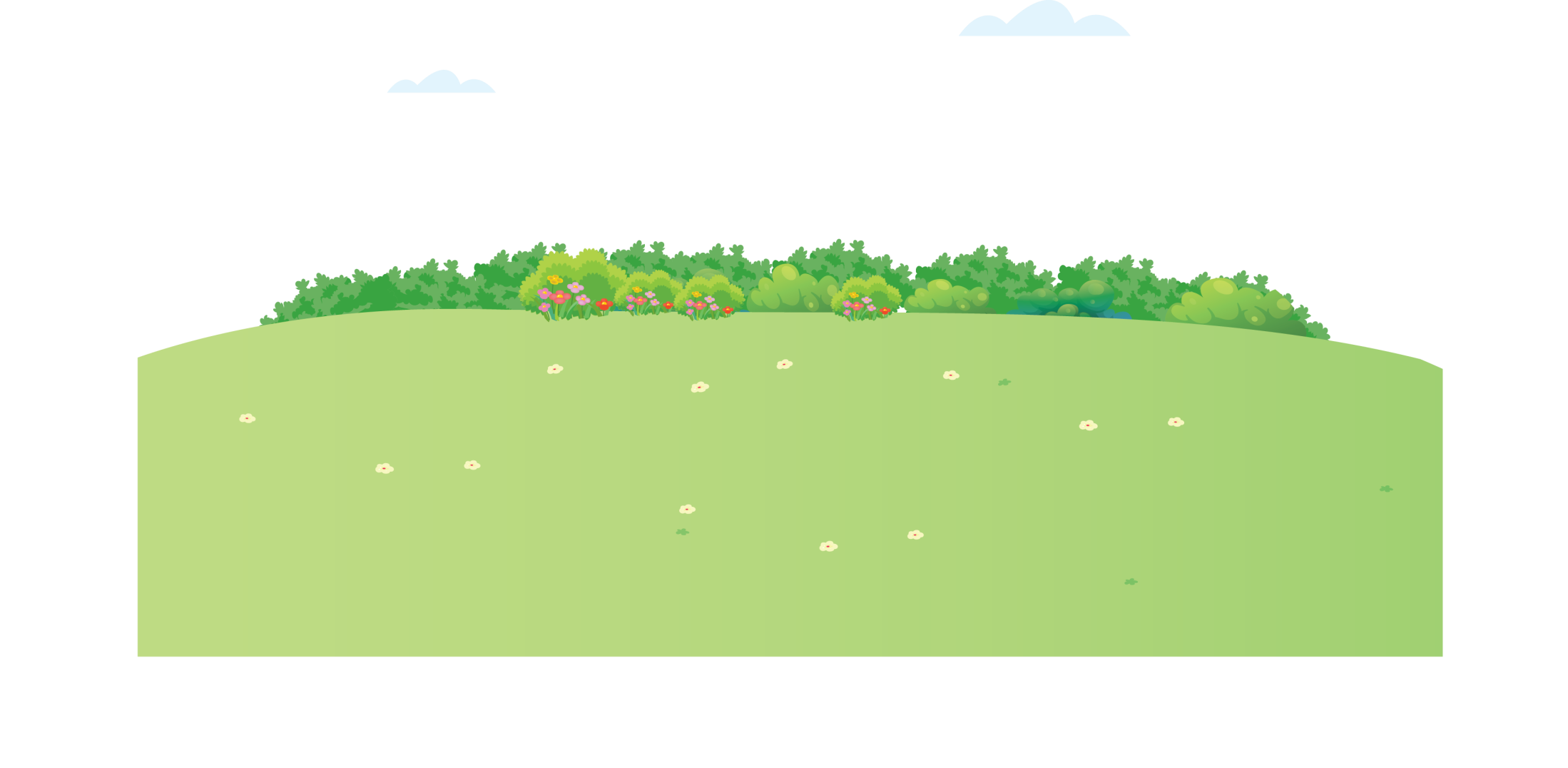 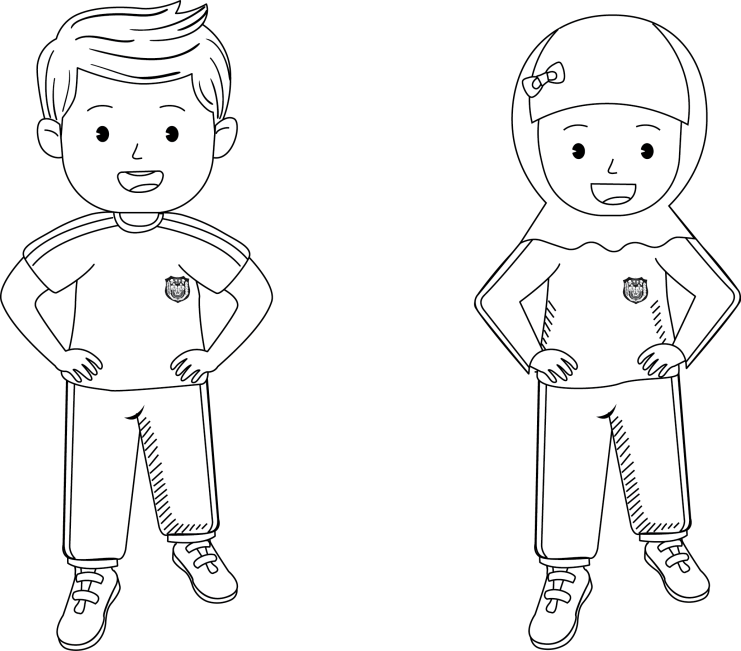 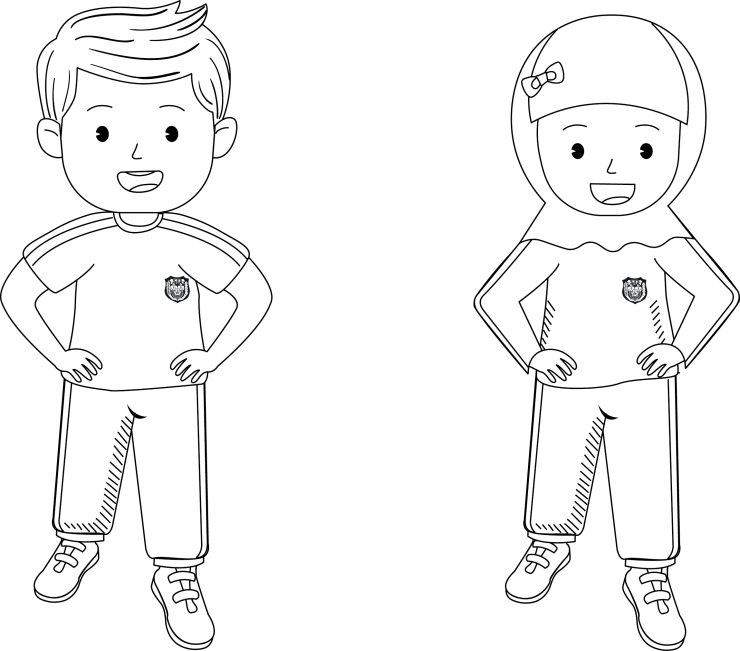 Kaki kiri melangkah di depan kaki kanan.
Kaki kanan melangkah di depan kaki kiri.
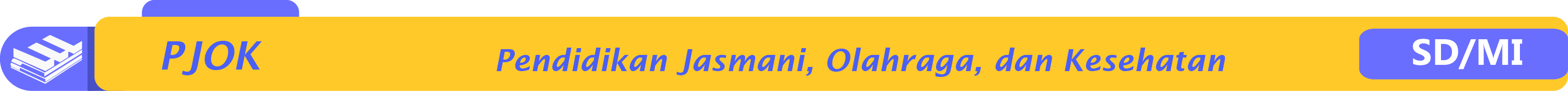 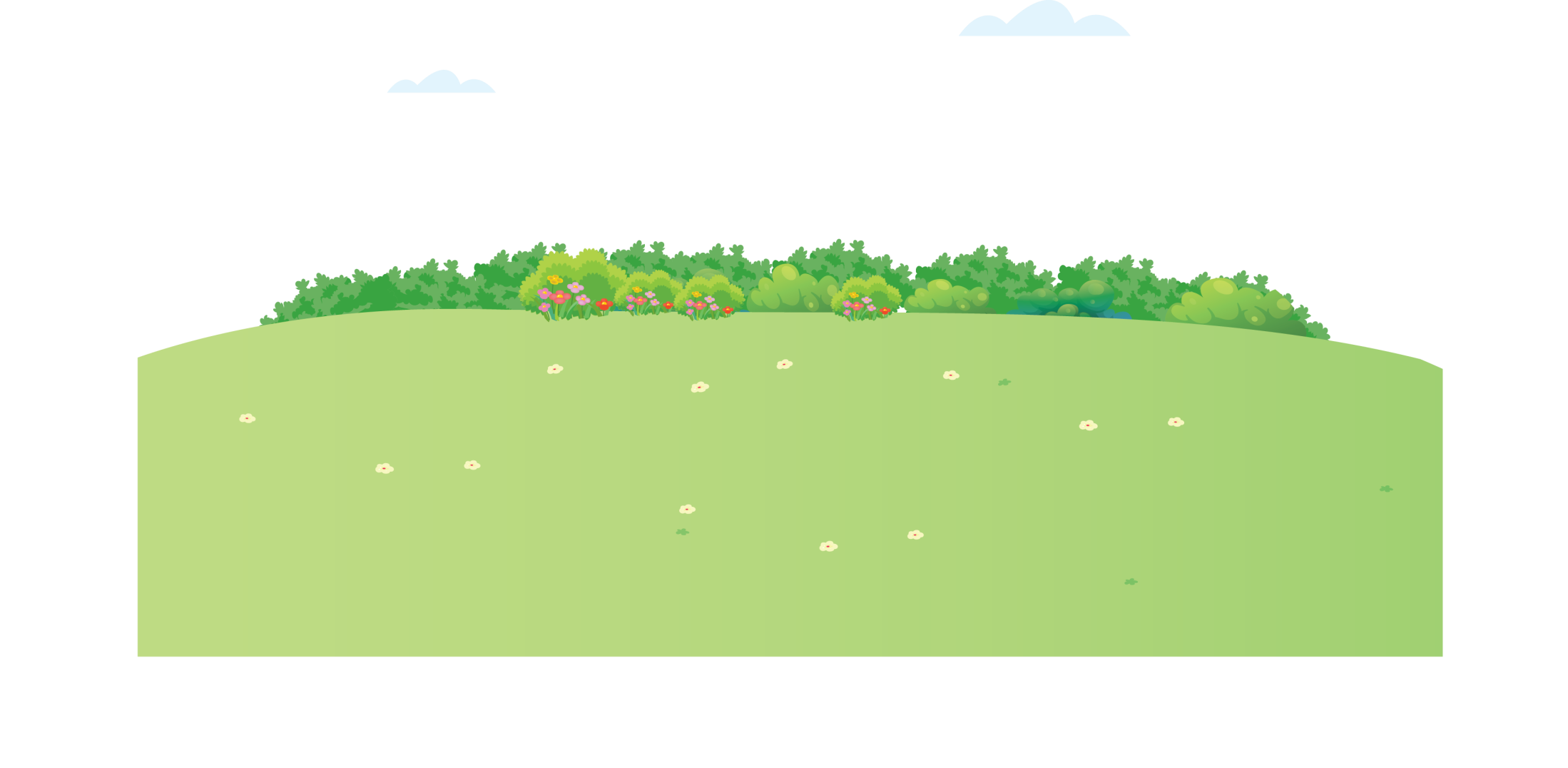 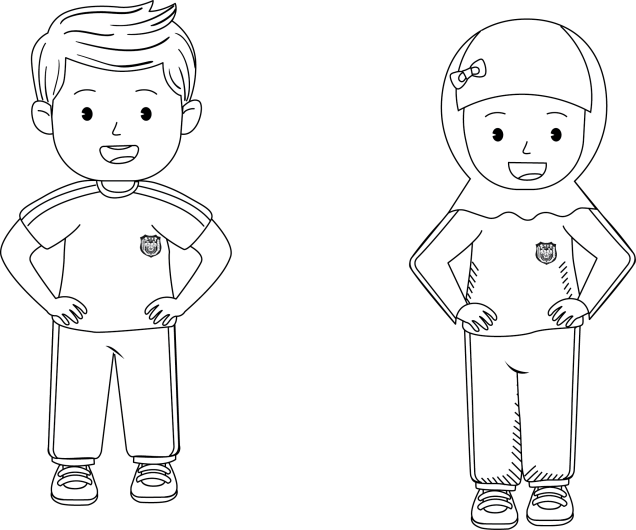 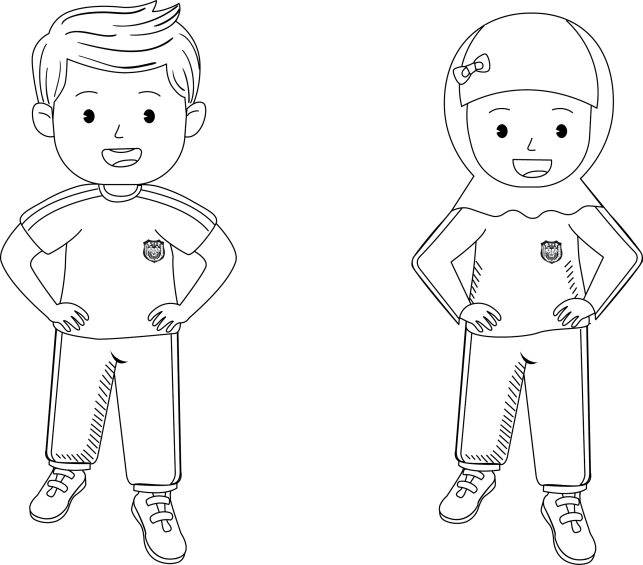 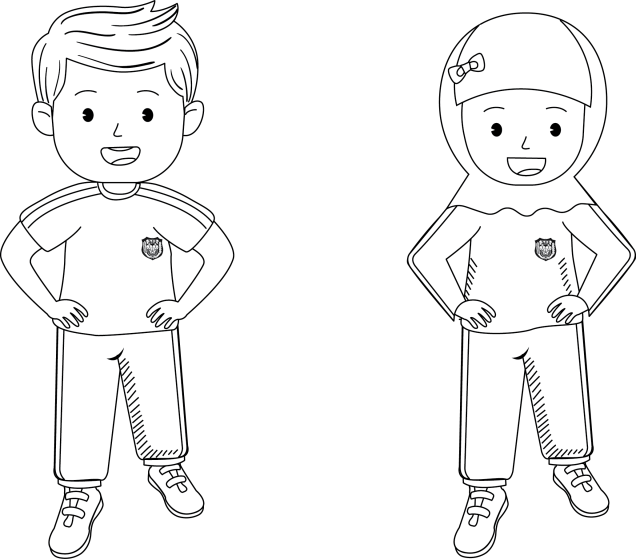 Kaki kiri melangkah maju. Sejajarkan dengan kaki kanan.
Kaki kiri melangkah mundur di belakang kaki kanan.
Kaki kanan melangkah mundur.
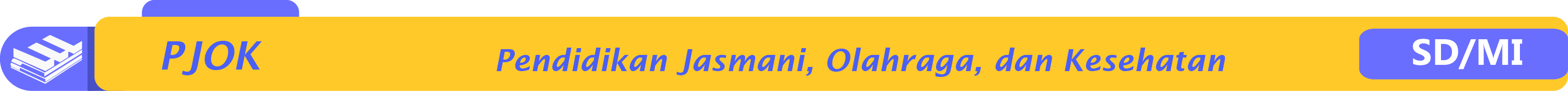 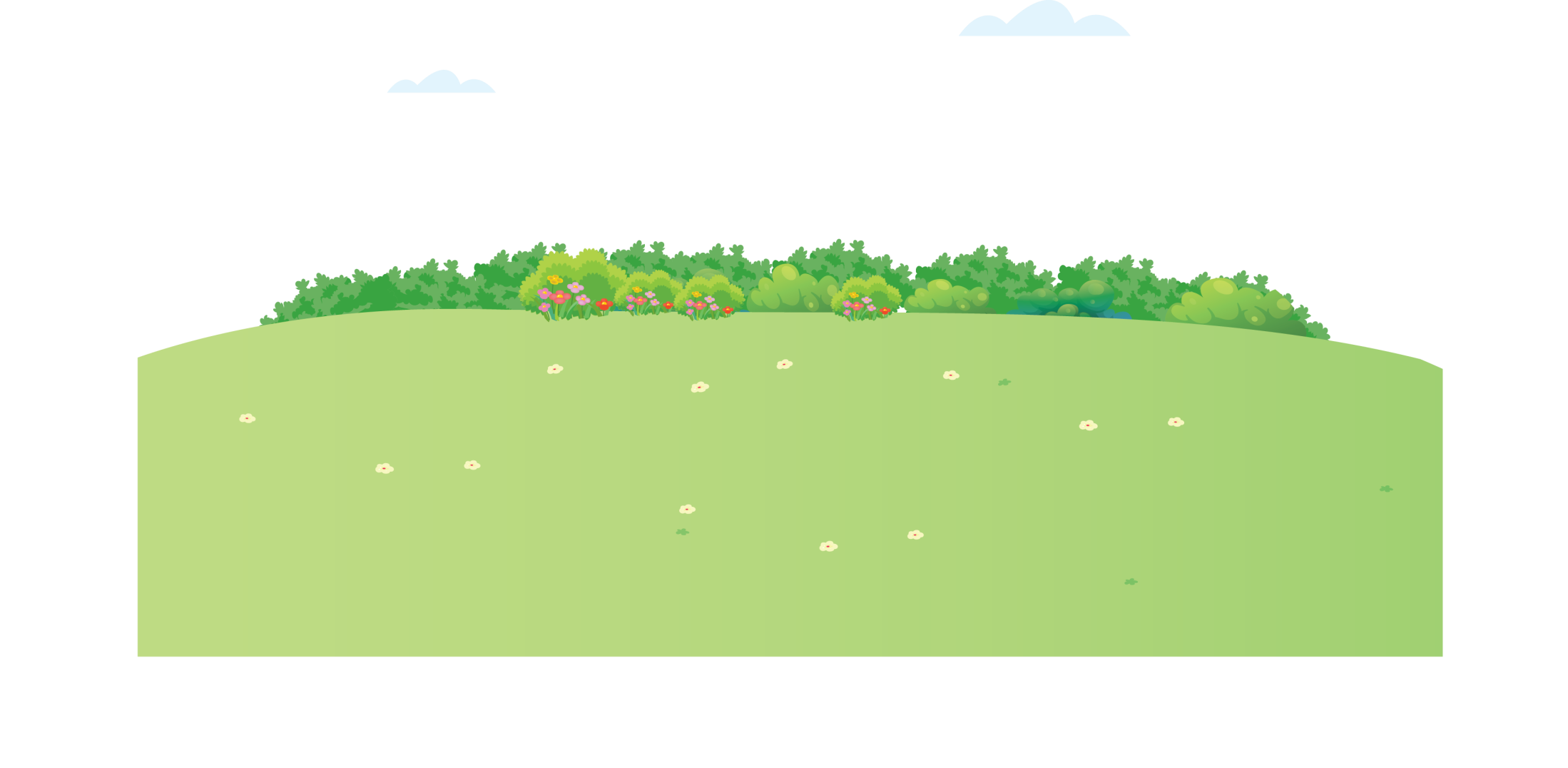 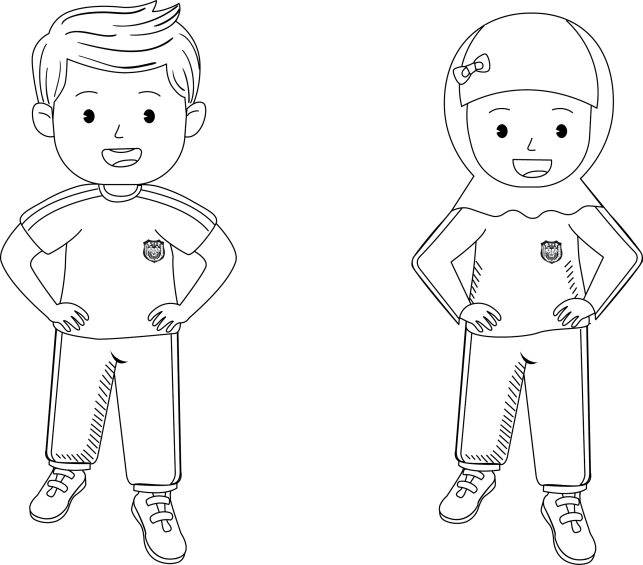 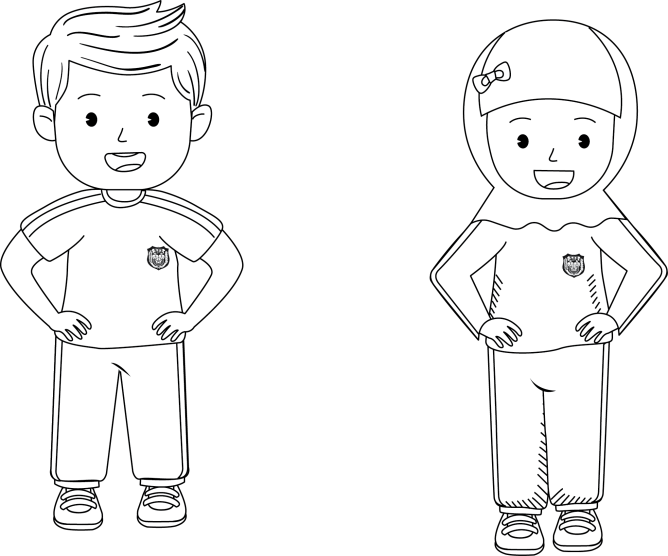 Kaki kiri melangkah ke belakang. Sejajar dengan kaki kanan.
Kaki kanan melangkah mundur.
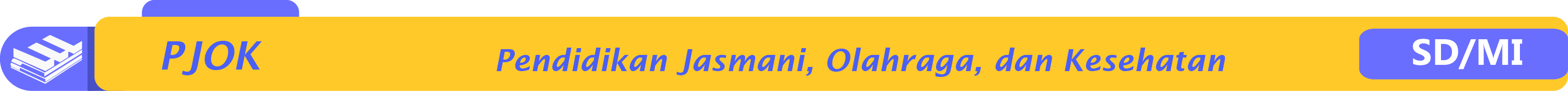 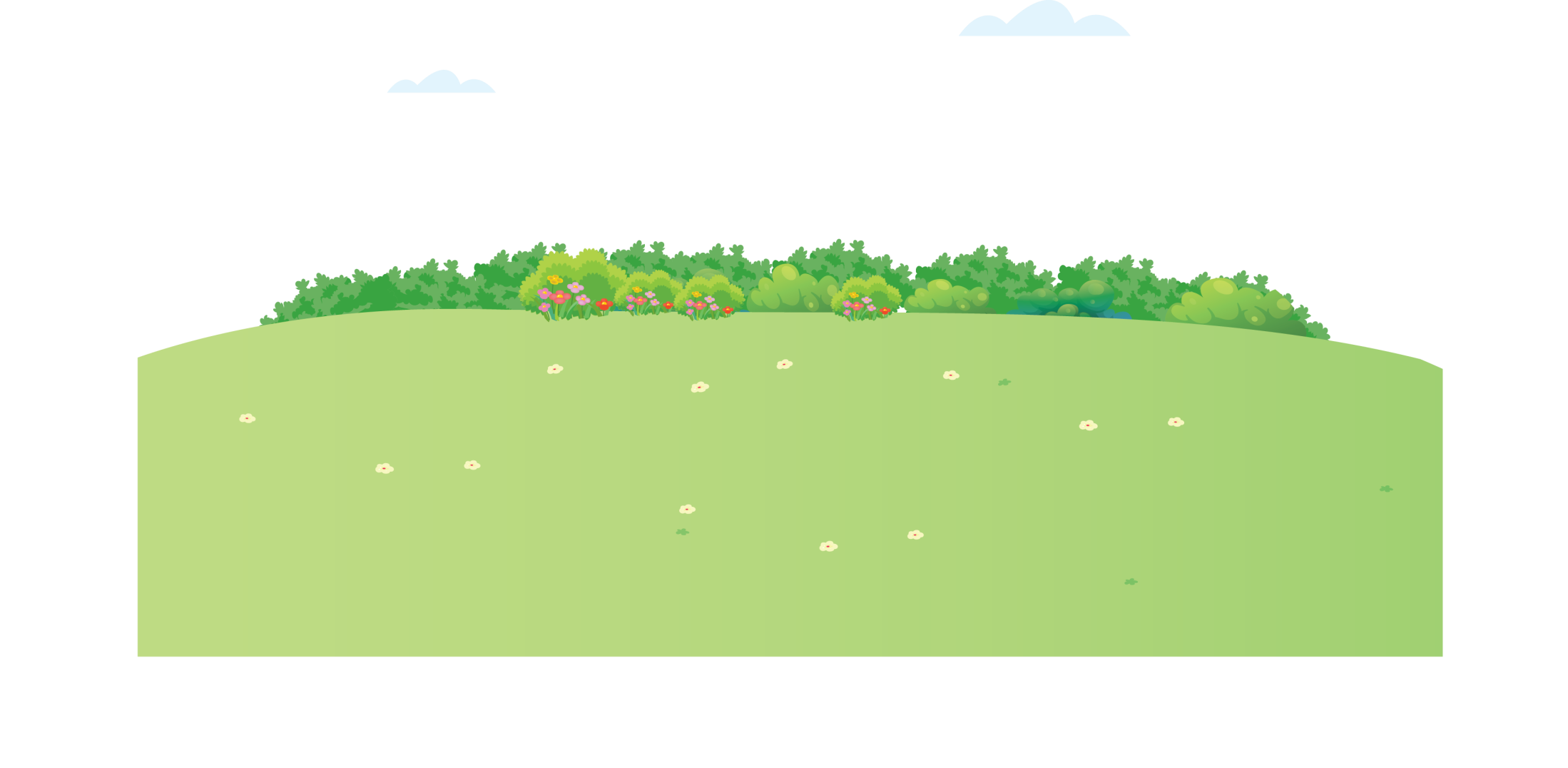 a. Maju mundur berhadapan
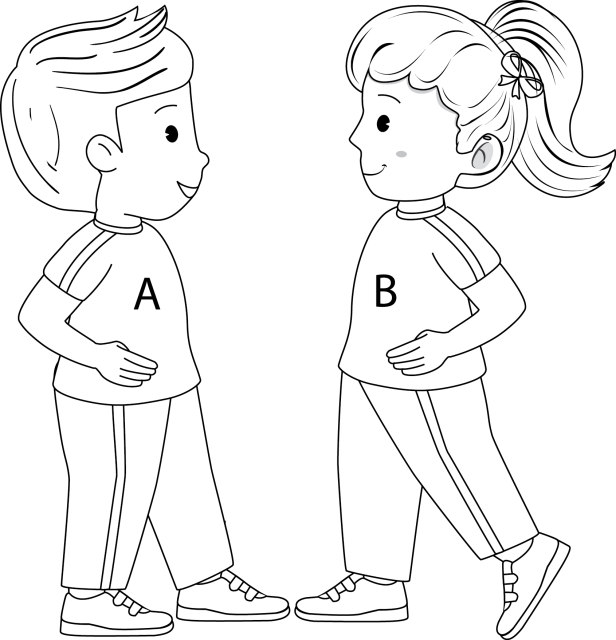 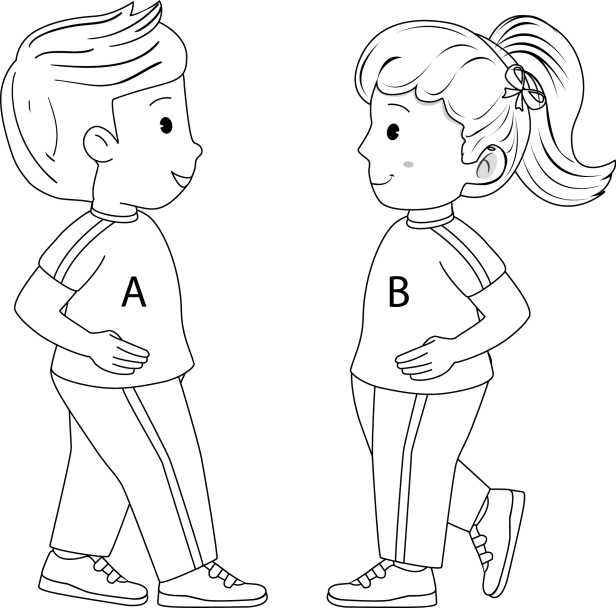 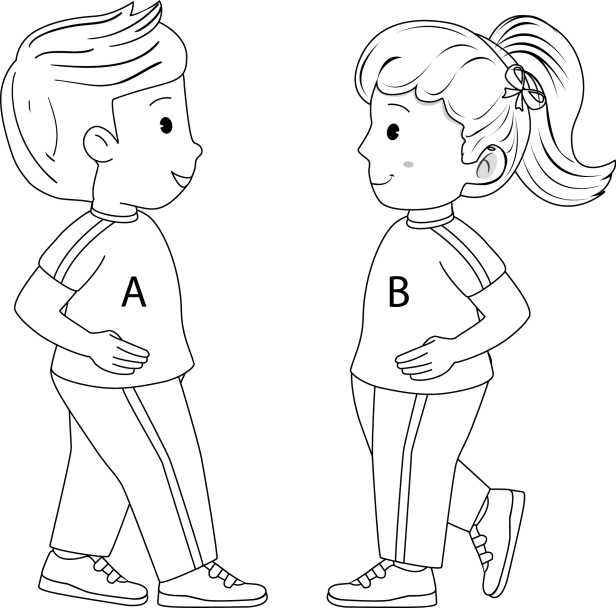 Kaki kanan A maju. Kaki kanan B mundur.
Kaki kiri A maju. 
Kaki kiri B mundur.
Kaki kanan A maju. 
Kaki kanan B mundur.
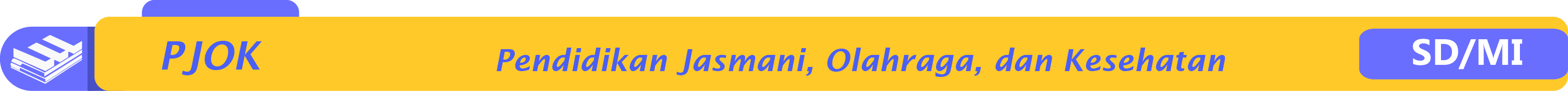 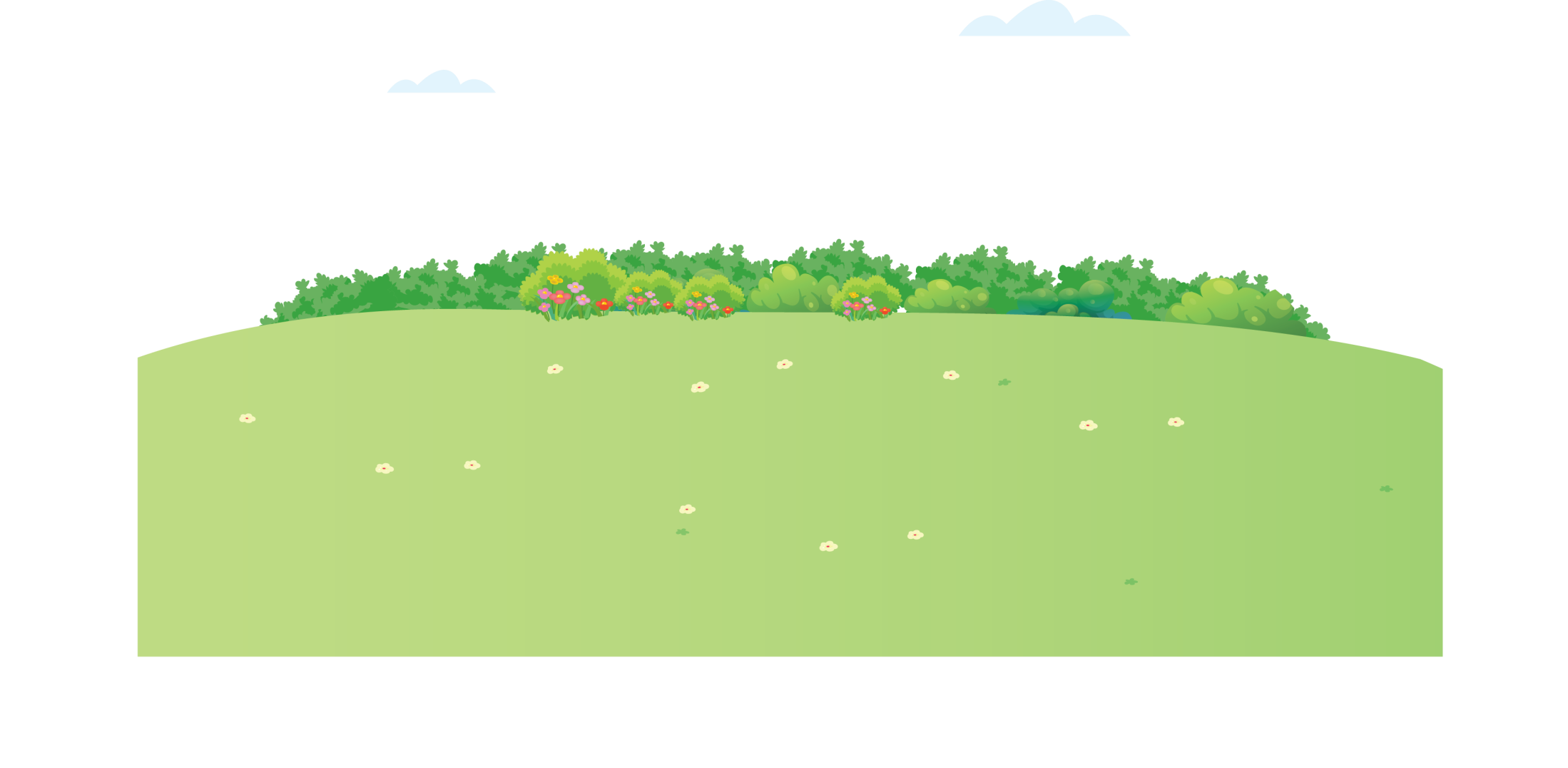 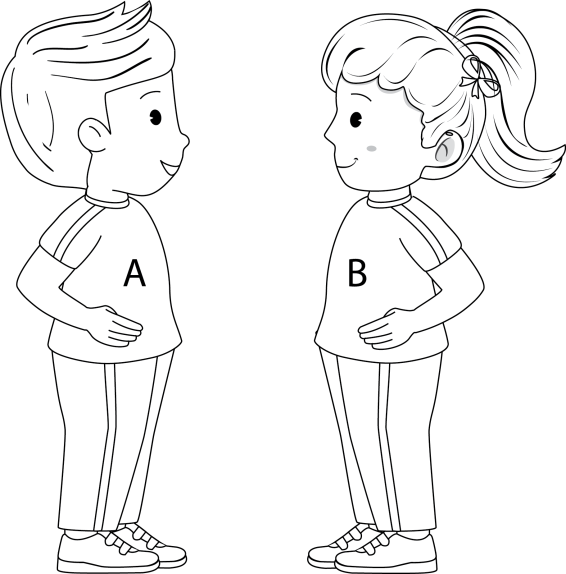 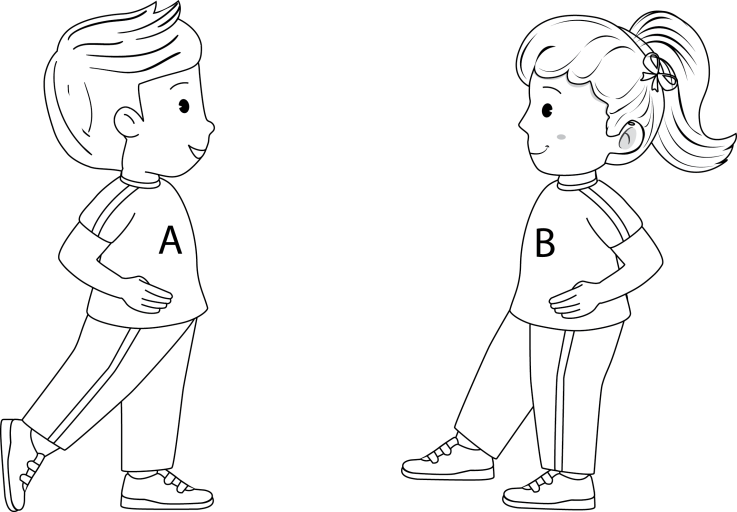 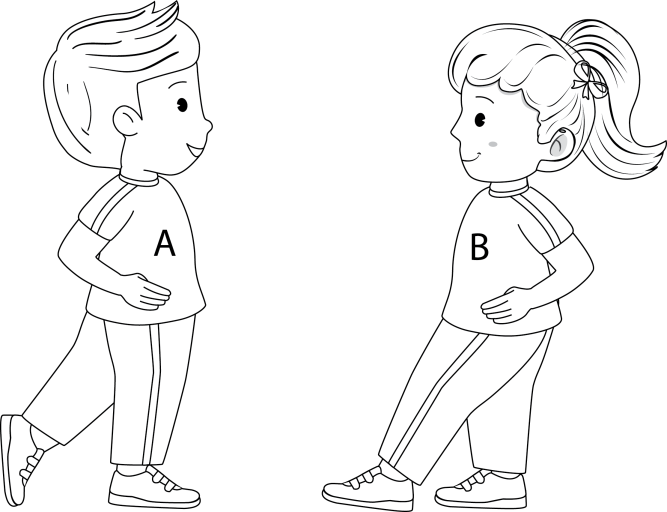 Kaki kiri A maju di samping kaki kanan. kaki kiri B mundur. Rapatkan dengan kaki kanan.
Kaki kanan A mundur. 
Kaki kanan B maju.
Kaki kiri A mundur. 
Kaki kiri B maju.
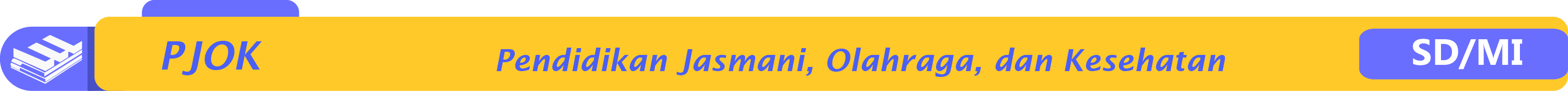 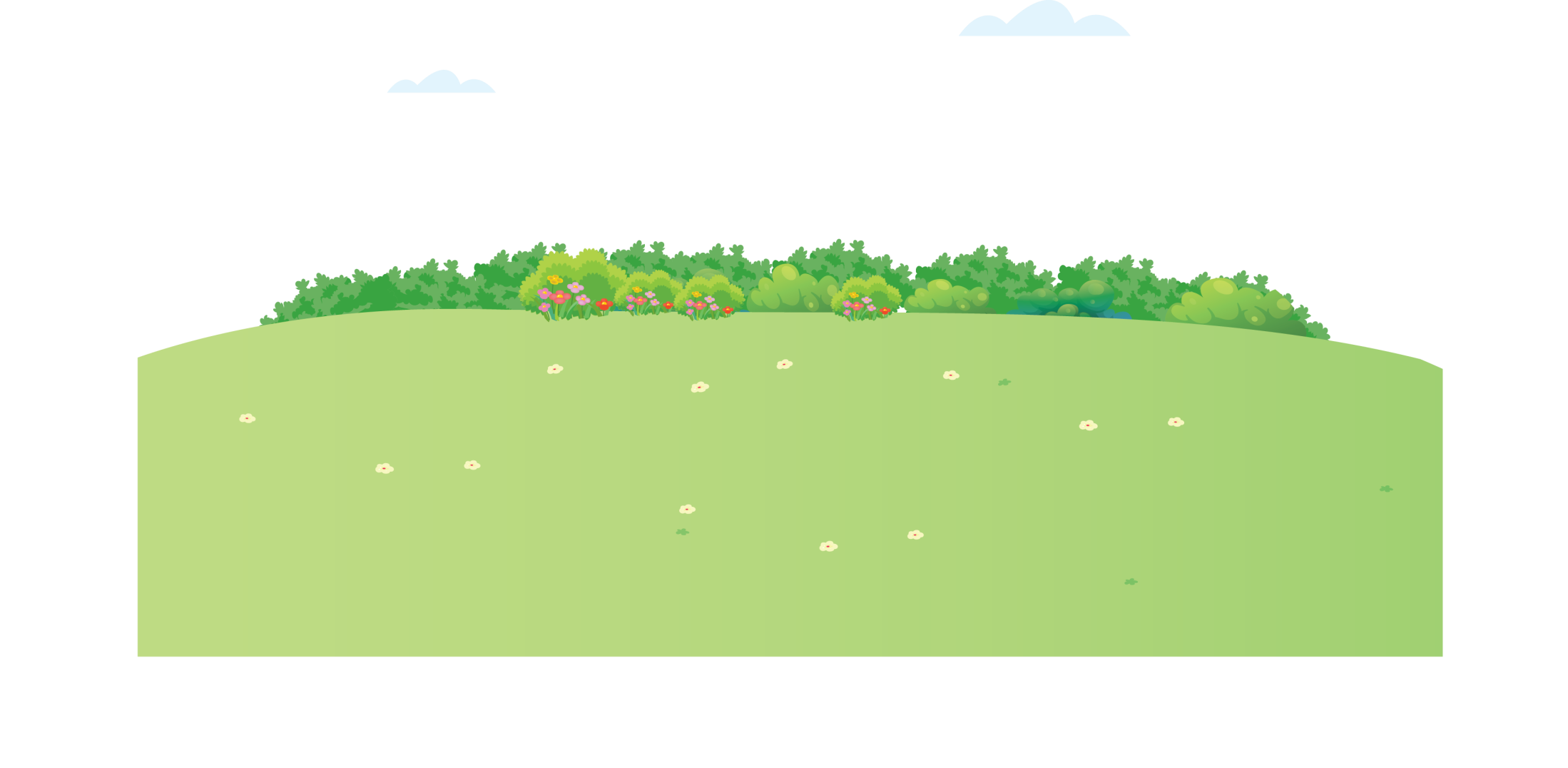 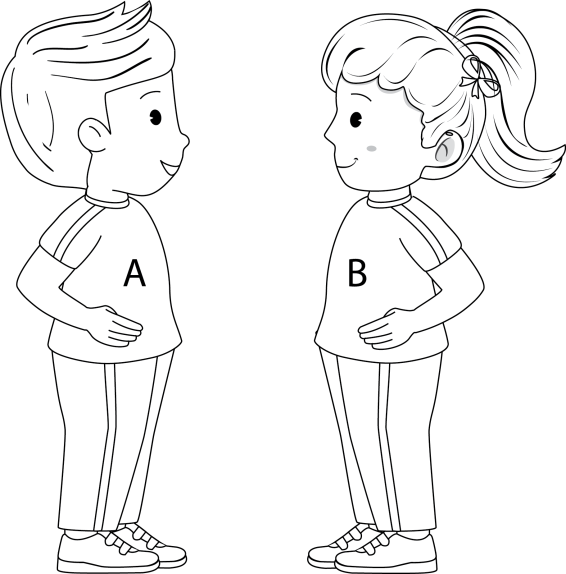 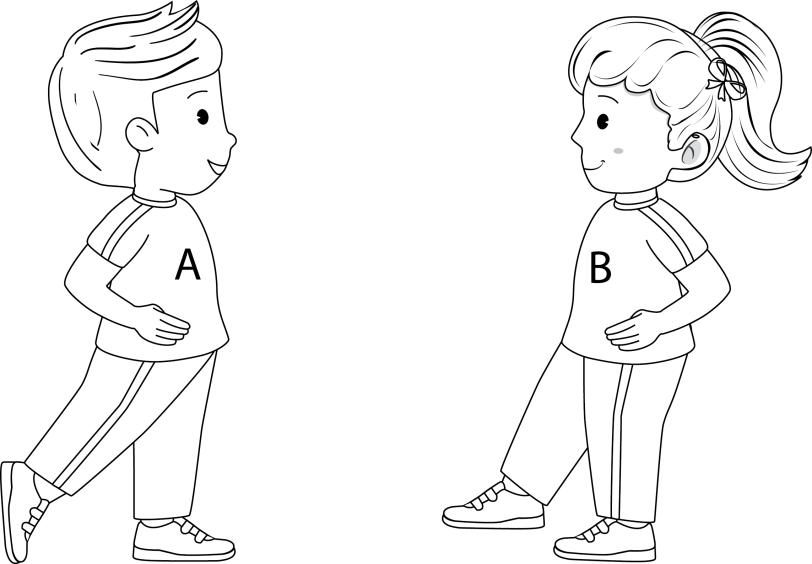 Kaki kanan A mundur sejajar kaki kiri. Kaki kanan B maju. Rapatkan dengan kaki kiri.
Kaki kanan A mundur.
Kaki kanan B maju.
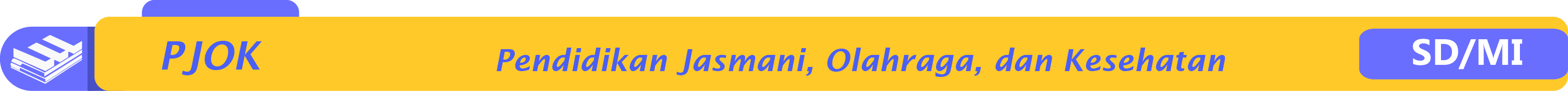 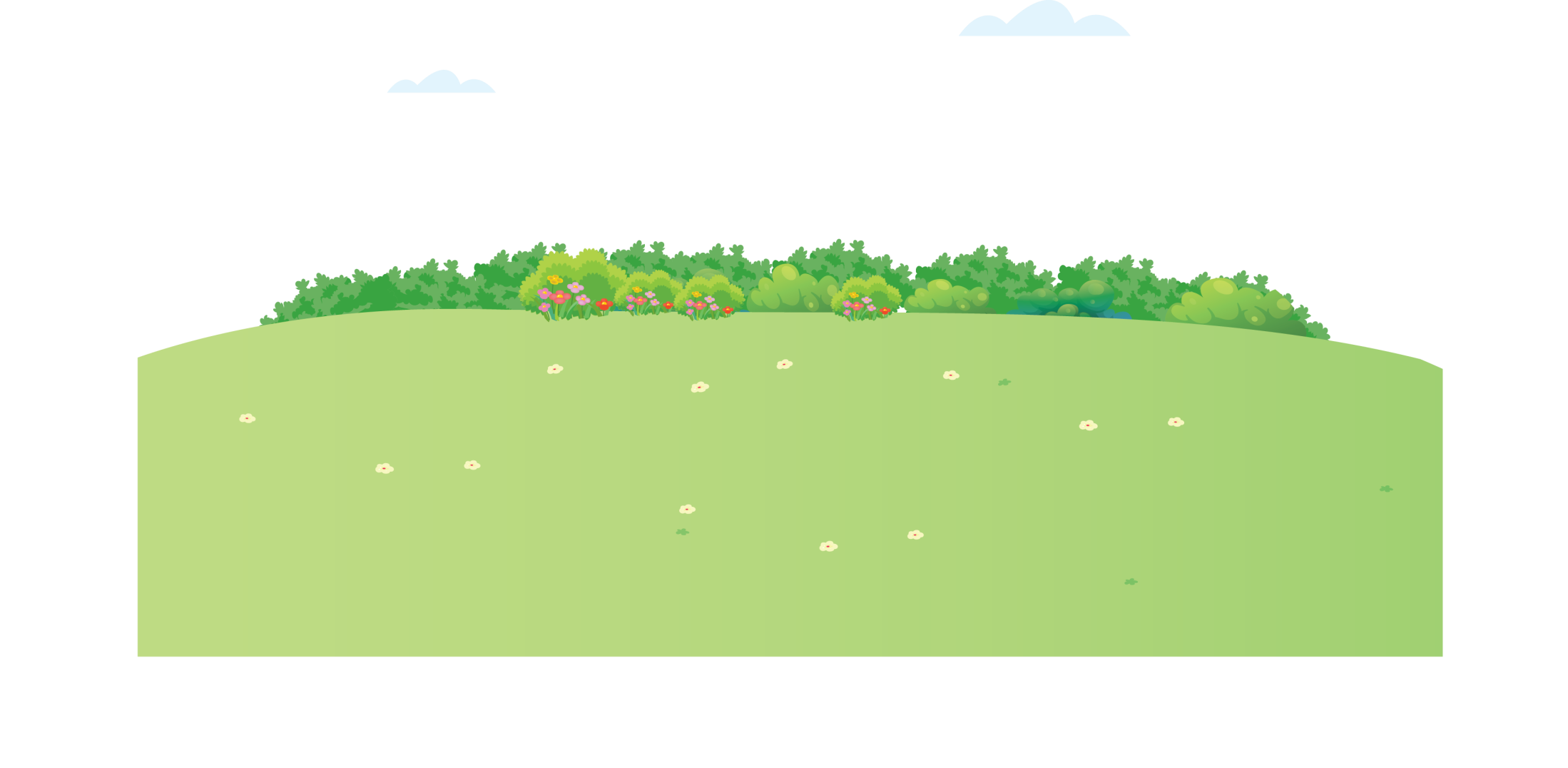 2.  Variasi Gerak Langkah Kaki ke Samping Kanan dan Kiri
a. Melangkah ke Samping Berpasangan
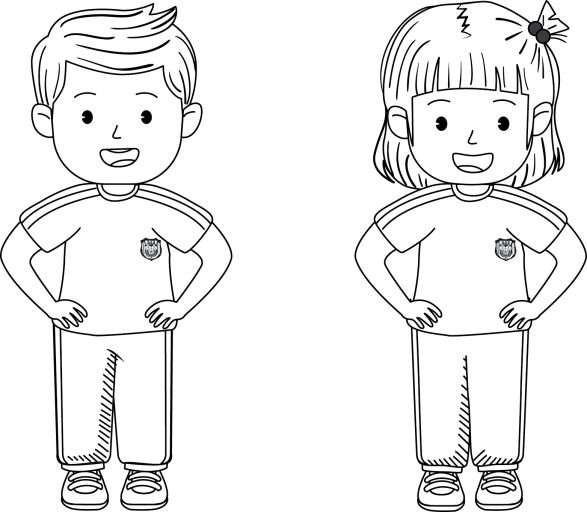 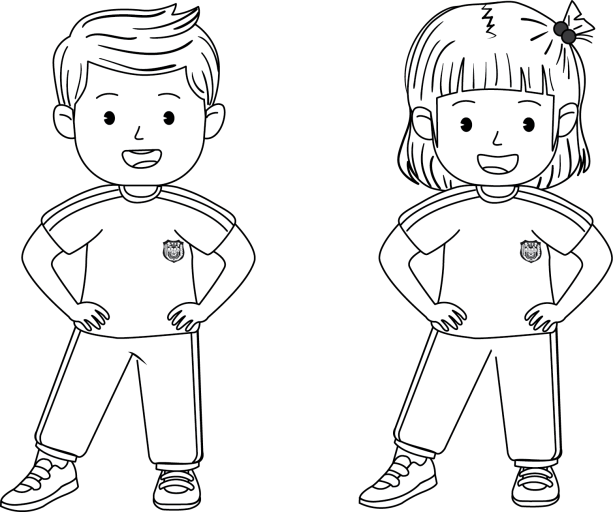 Kaki kiri melangkah ke kanan. Rapatkan kaki kiri di samping kaki kanan.
Kaki kanan melangkah ke kanan.
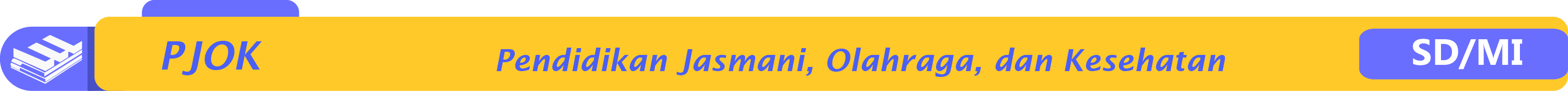 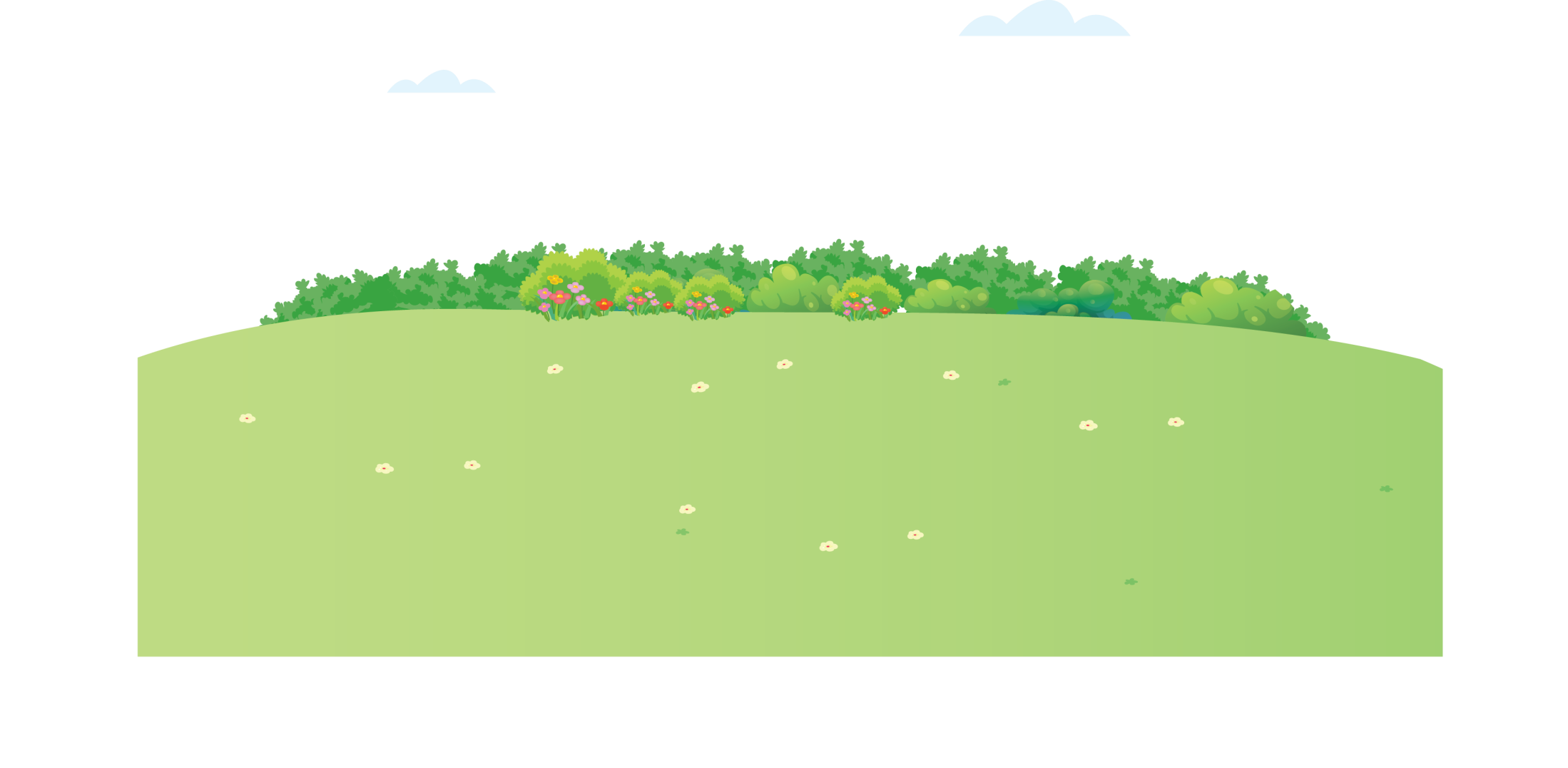 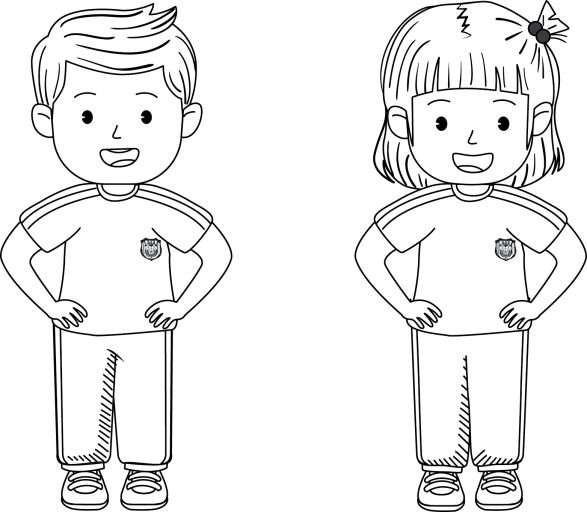 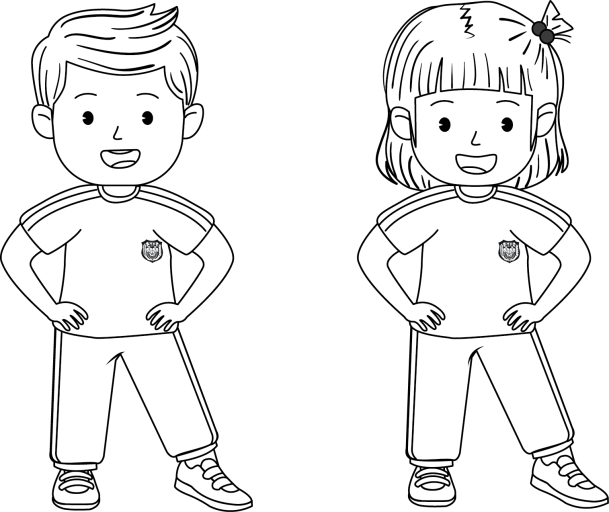 Kaki kanan melangkah ke kiri. Rapatkan kaki kanan di samping kaki kiri.
Kaki kiri melangkah ke kiri.
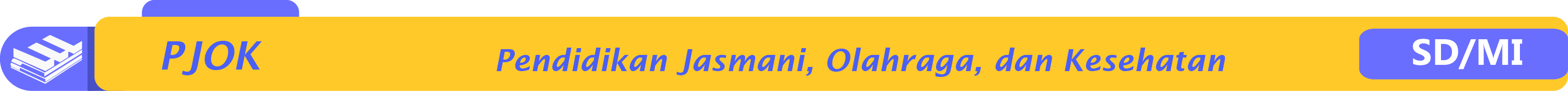 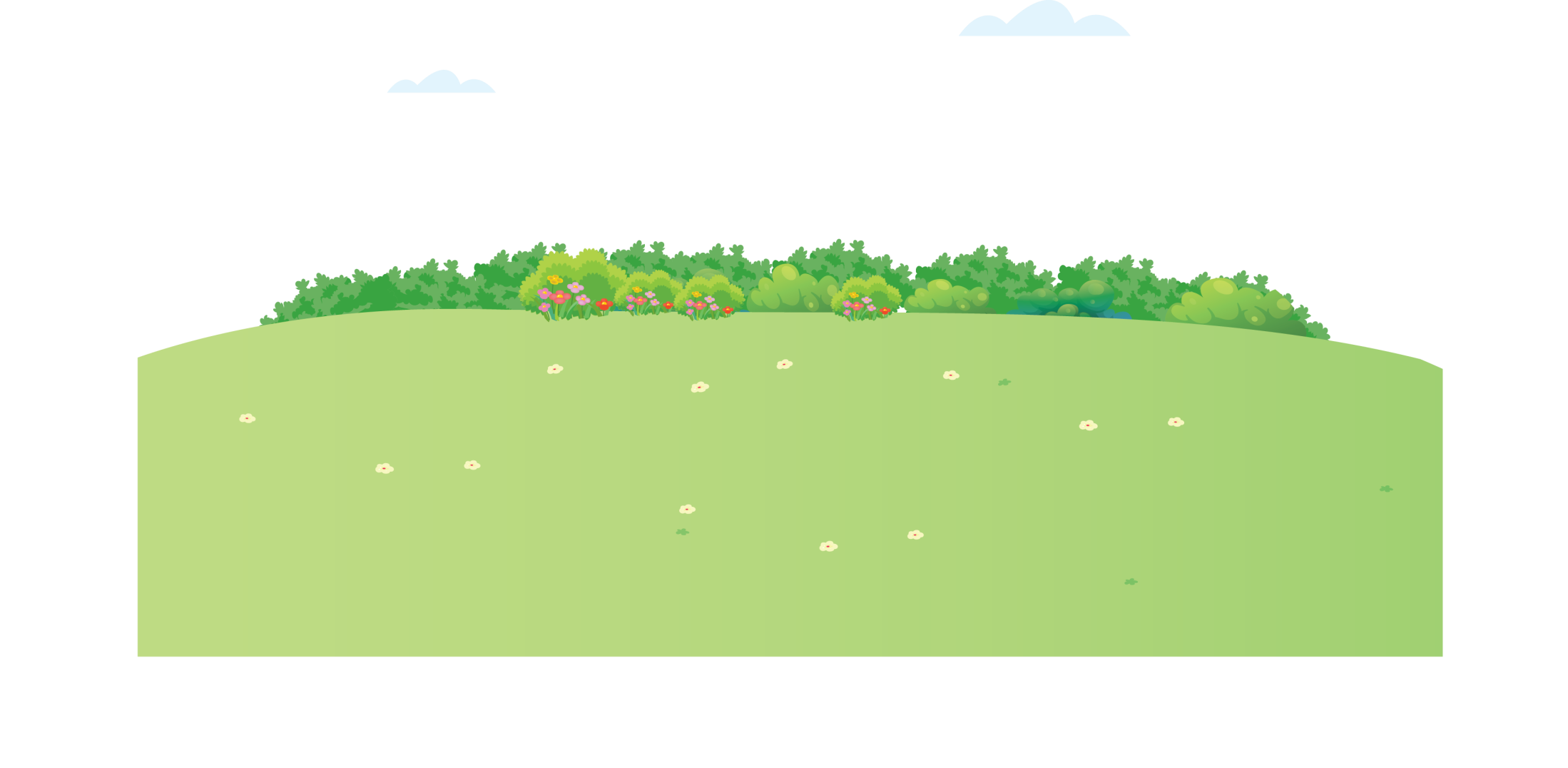 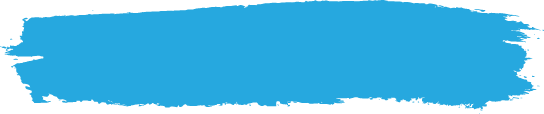 B. Variasi Gerak Bergoyang Mengikuti Irama
1.  Bergoyang Menggunakan Hulahop
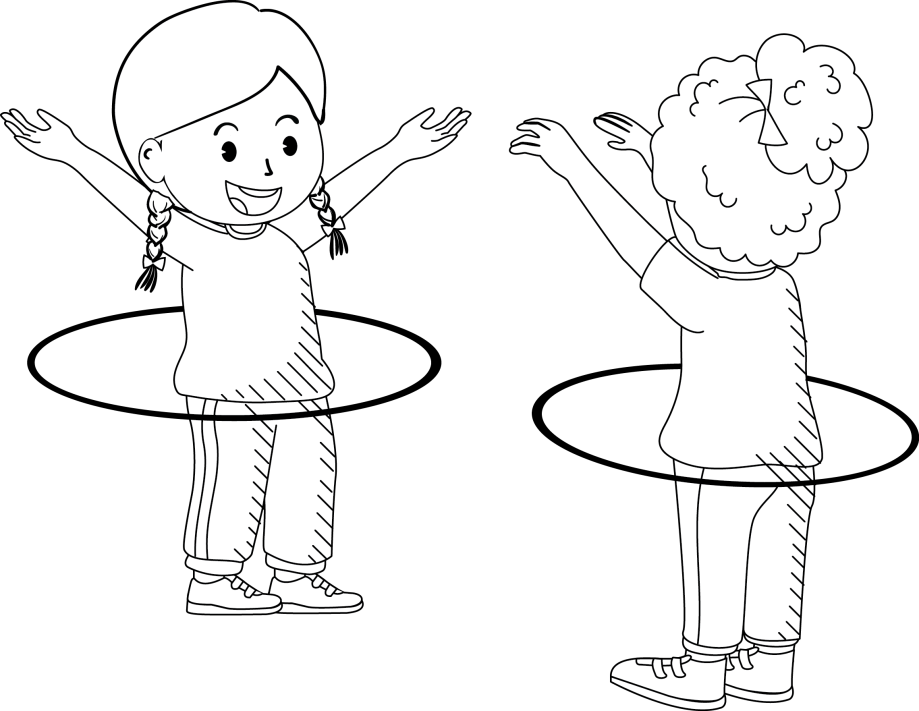 Masukkan hulahop ke pinggang.
Angkat kedua tangan ke atas.
Goyangkan pinggul memutar.
Hulahop akan ikut berputar di pinggang.
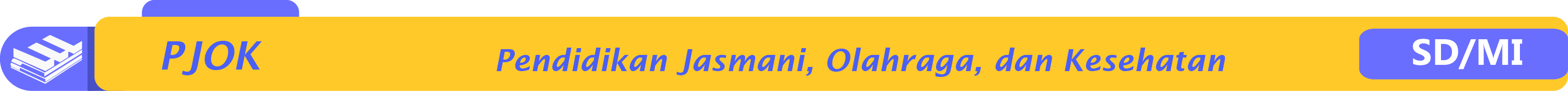 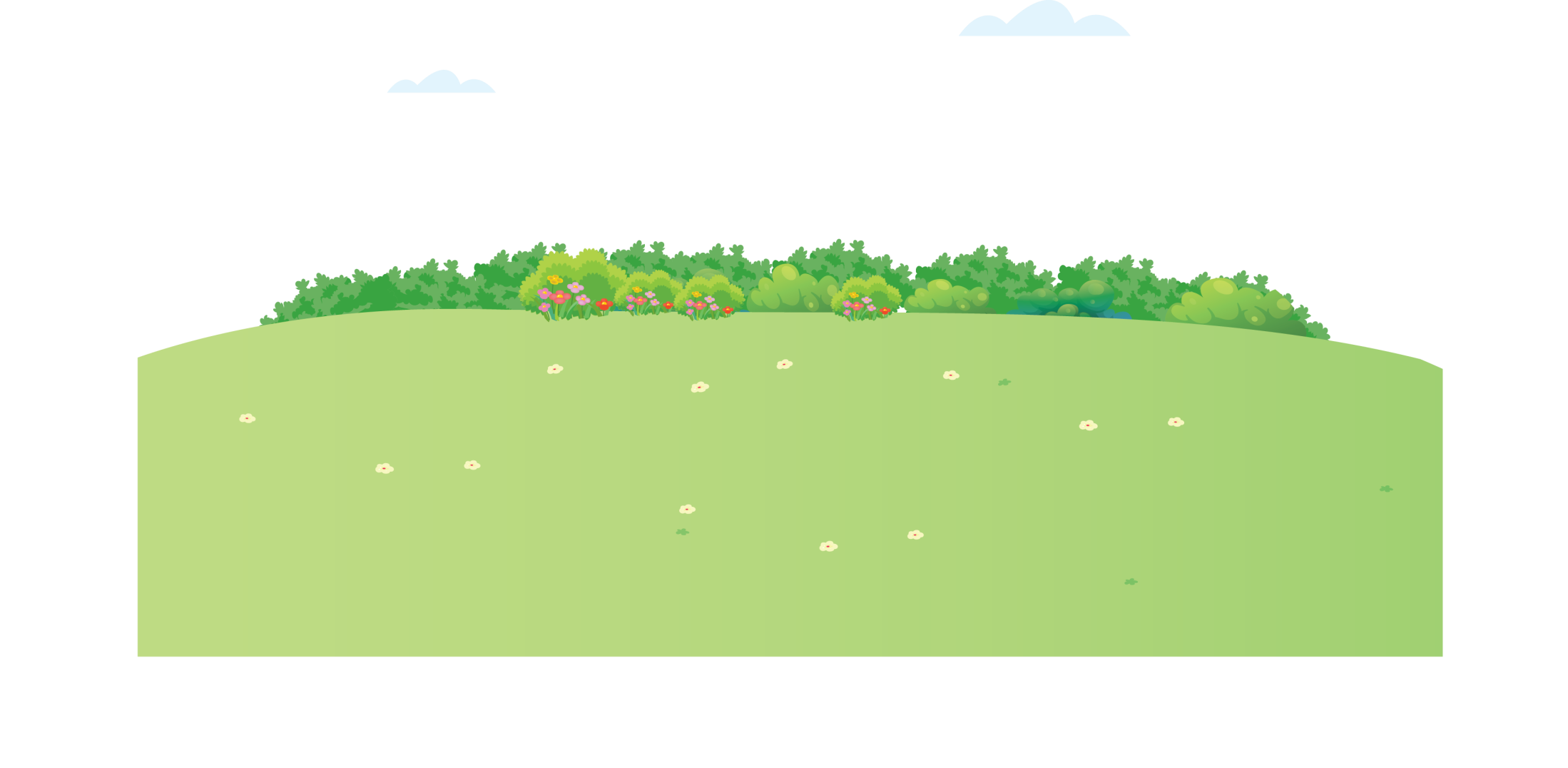 2.  Menirukan Bebek Berjalan
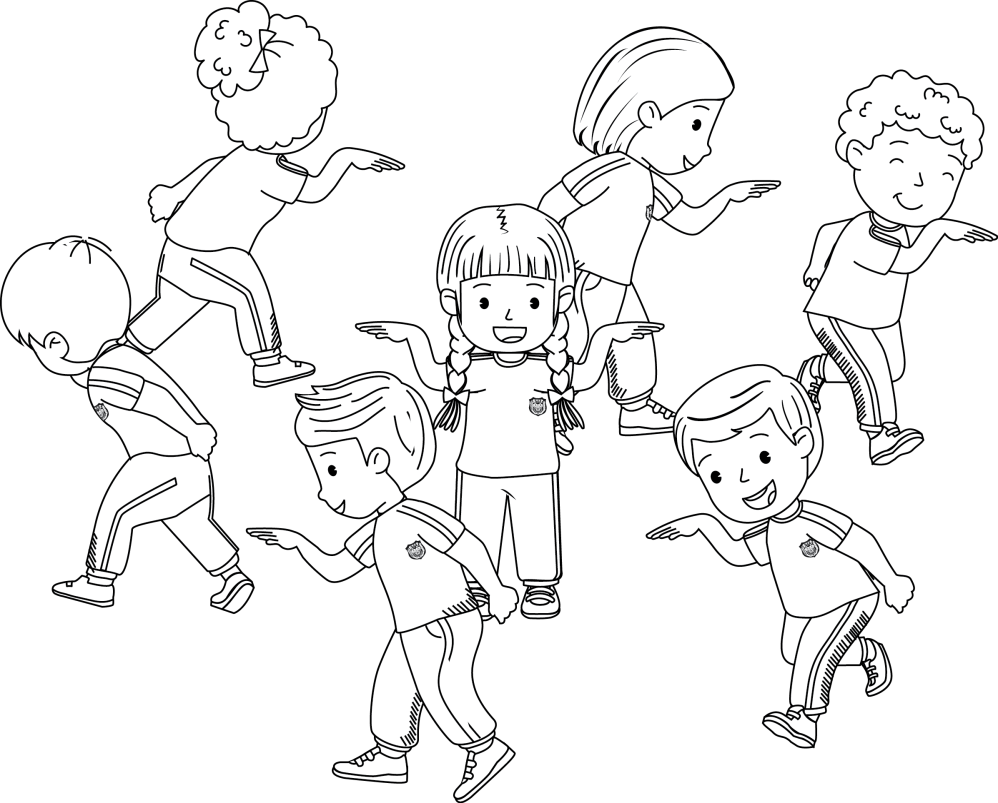 Bebek berjalan pinggulnya bergoyang ke kanan dan ke kiri.
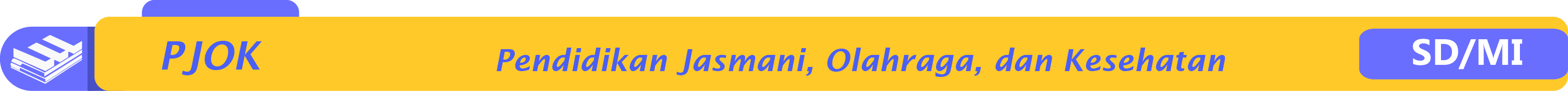 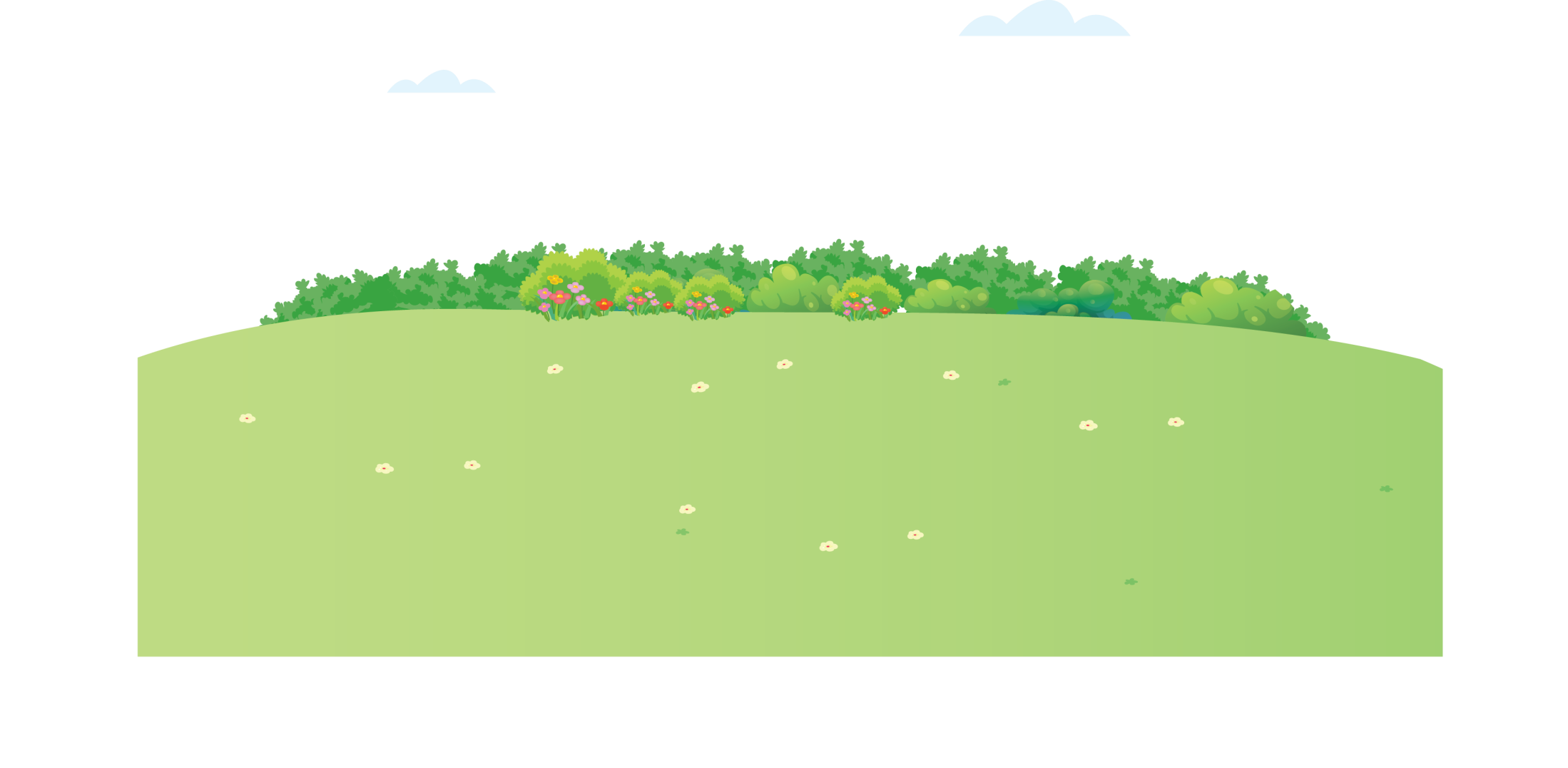 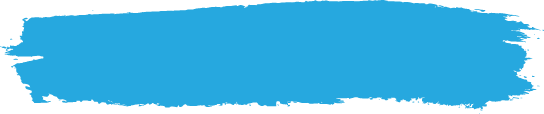 C. Variasi Gerak Meliuk Mengikuti Irama
1.  Meliuk ke Kanan dan Kiri
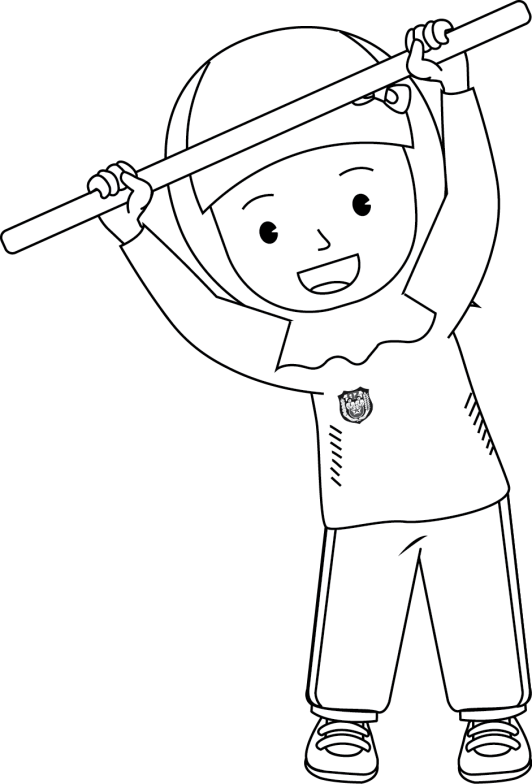 Pegang tongkat dengan kedua tangan.
Angkat kedua tangan beserta tongkat ke atas.
Meliuklah mengikuti irama hitungan.
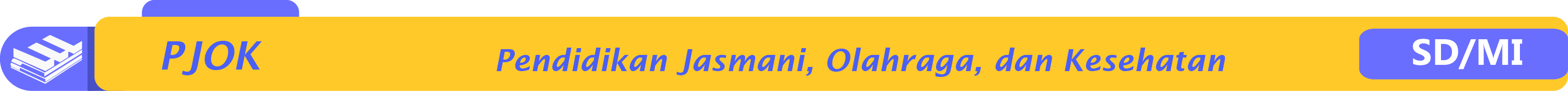 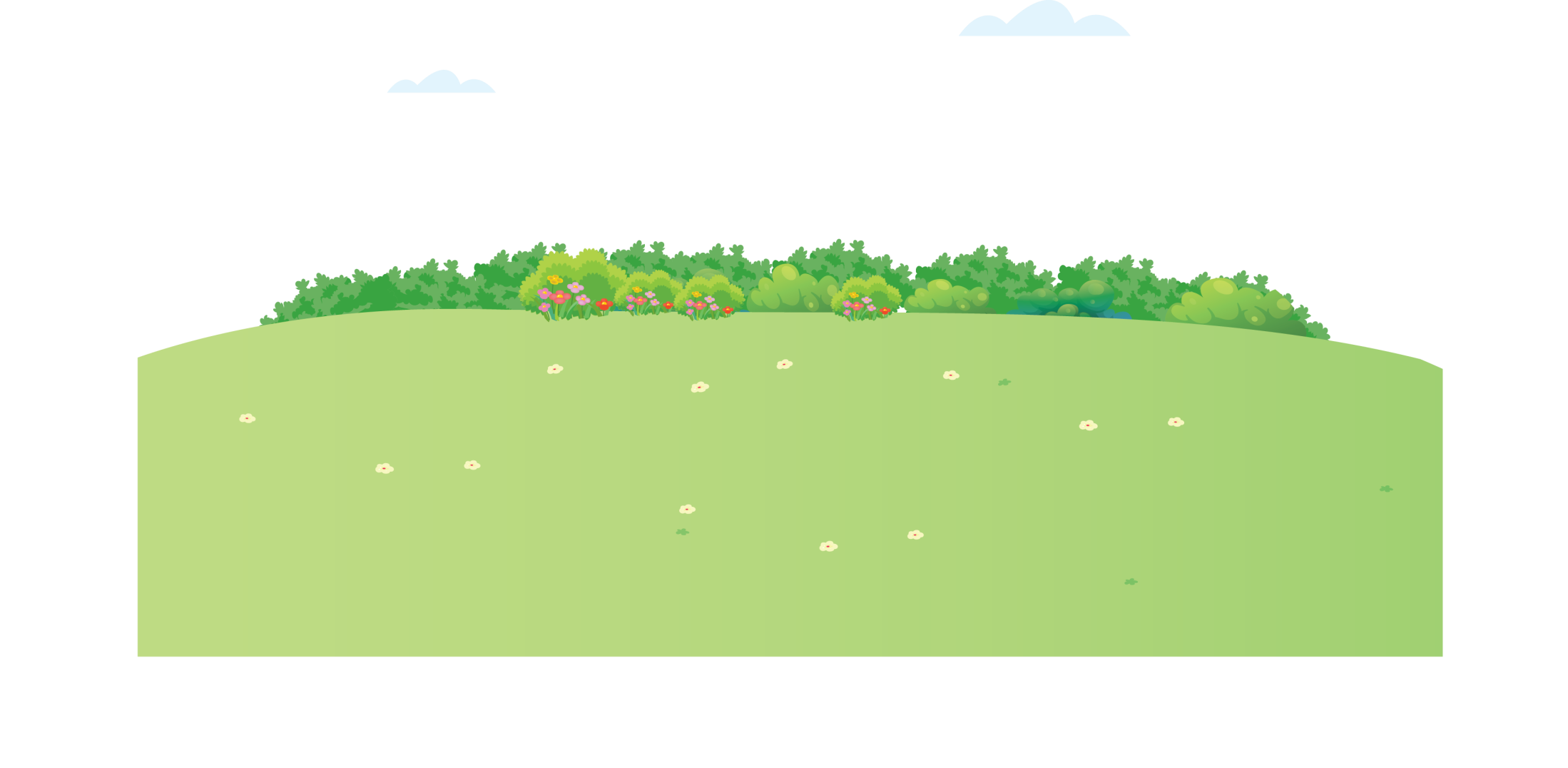 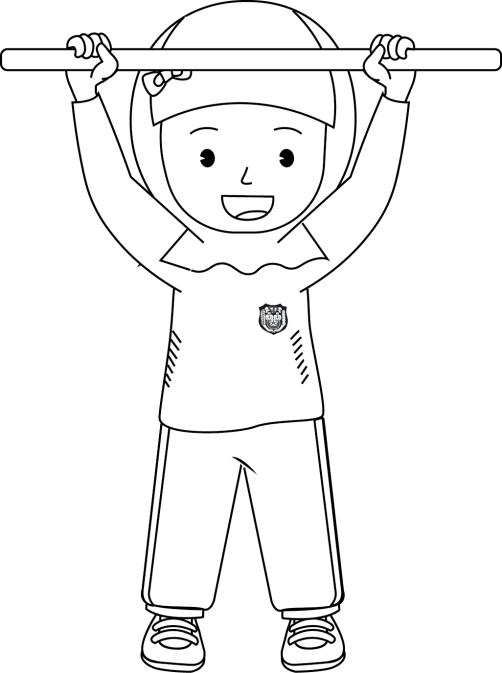 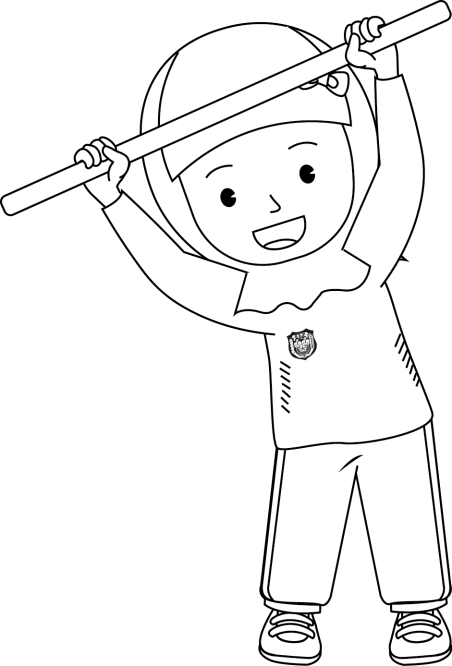 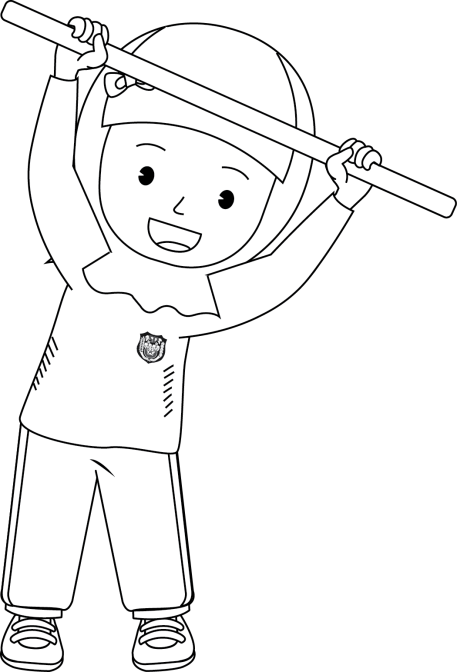 Badan tegap kedua tangan lurus ke atas.
Badan meliuk ke kanan.
Badan meliuk ke kiri.
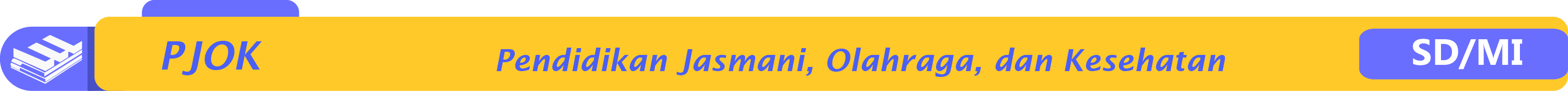 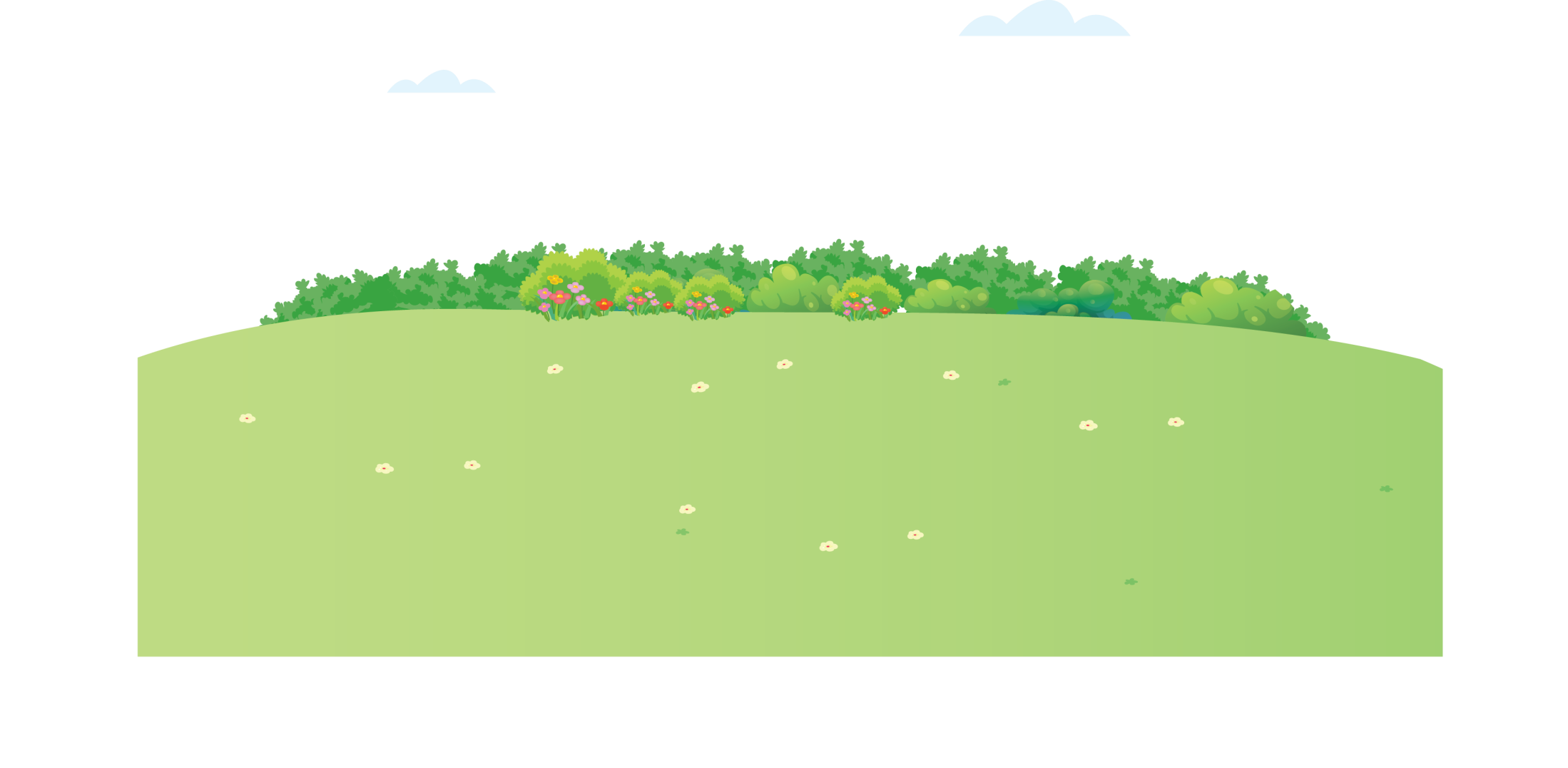 2.  Meliuk ke Depan dan ke Atas
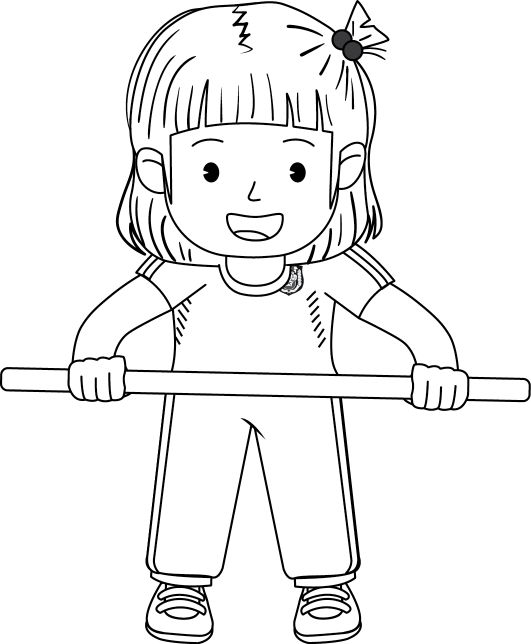 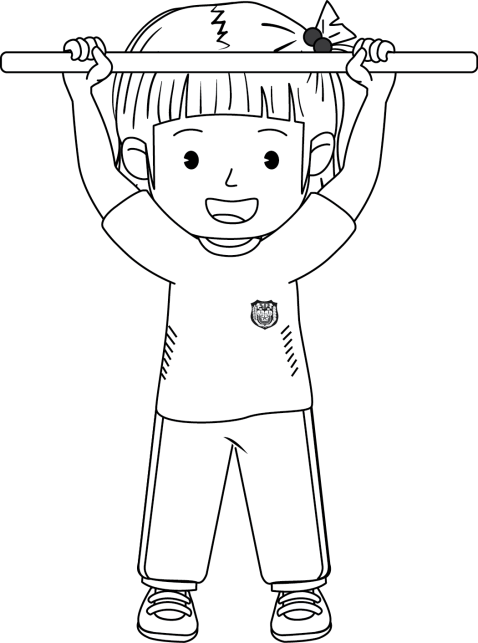 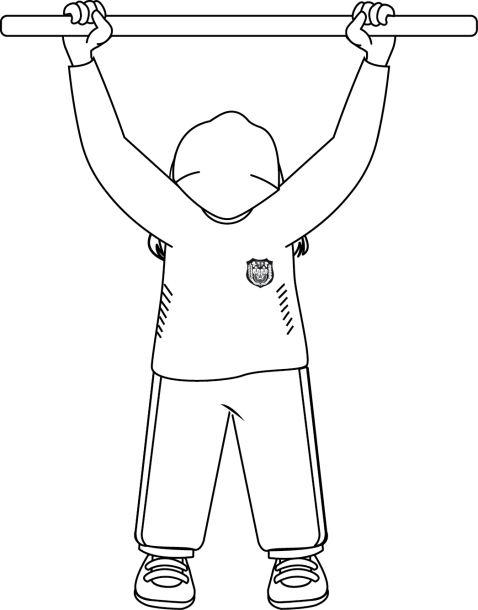 Badan tegap kedua tangan lurus ke atas.
Badan meliuk ke depan.
Badan meliuk ke atas.
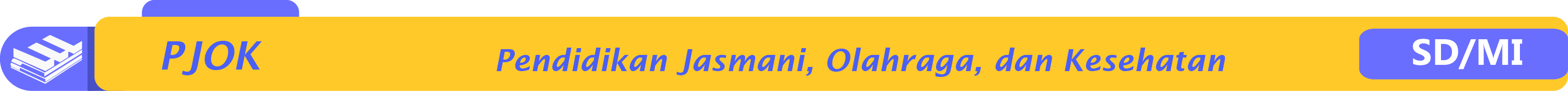 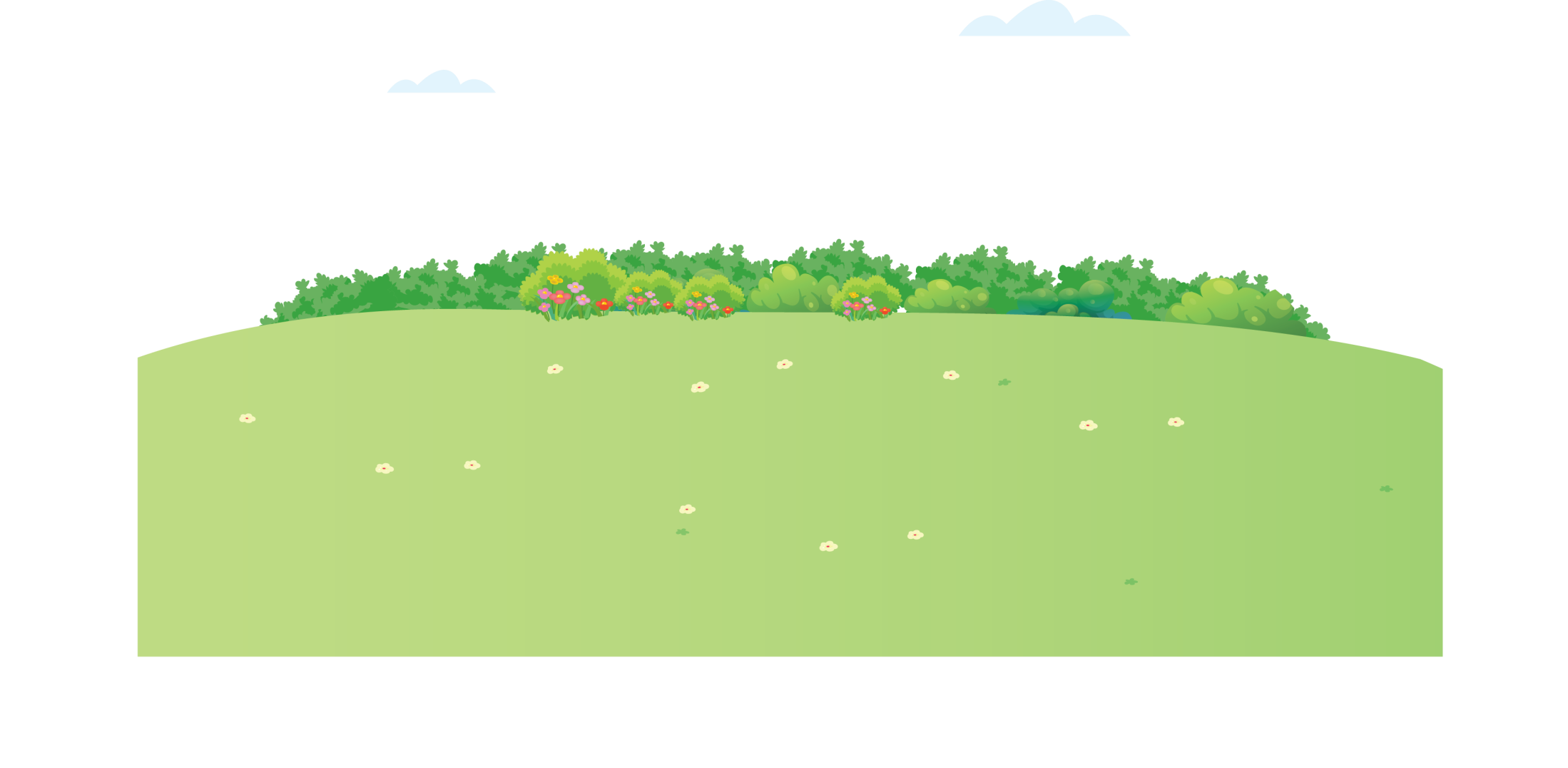 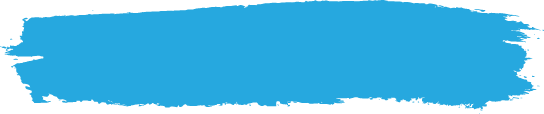 D. Variasi Gerak Mengayun Mengikuti Irama
1.  Mengayun Lengan ke Kanan dan ke Kiri
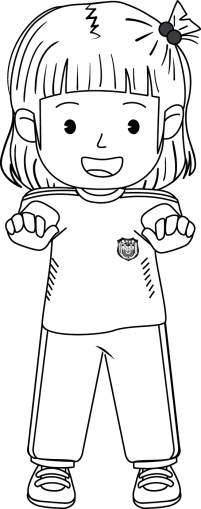 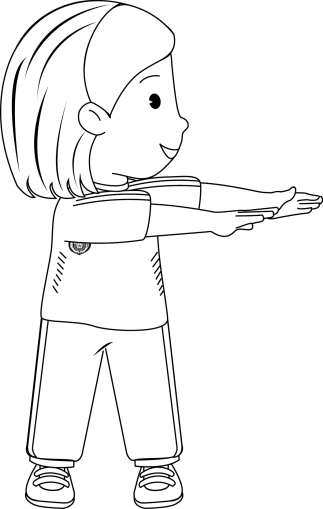 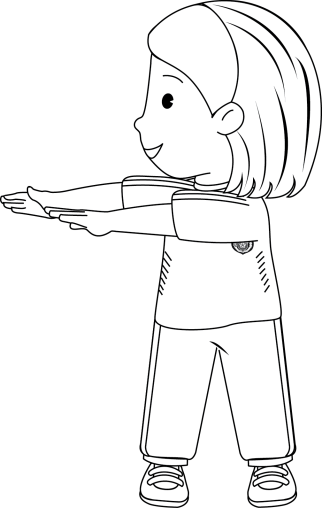 Kedua lengan diayunkan ke kiri.
Kedua lengan diayunkan ke kanan.
Kedua lengan diayunkan lurus ke depan.
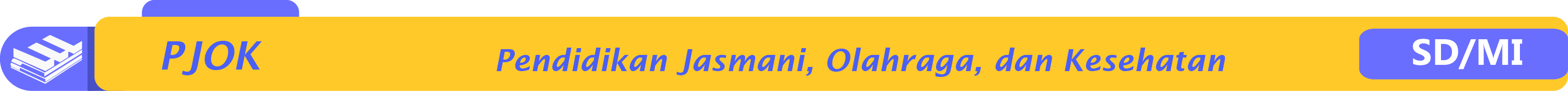 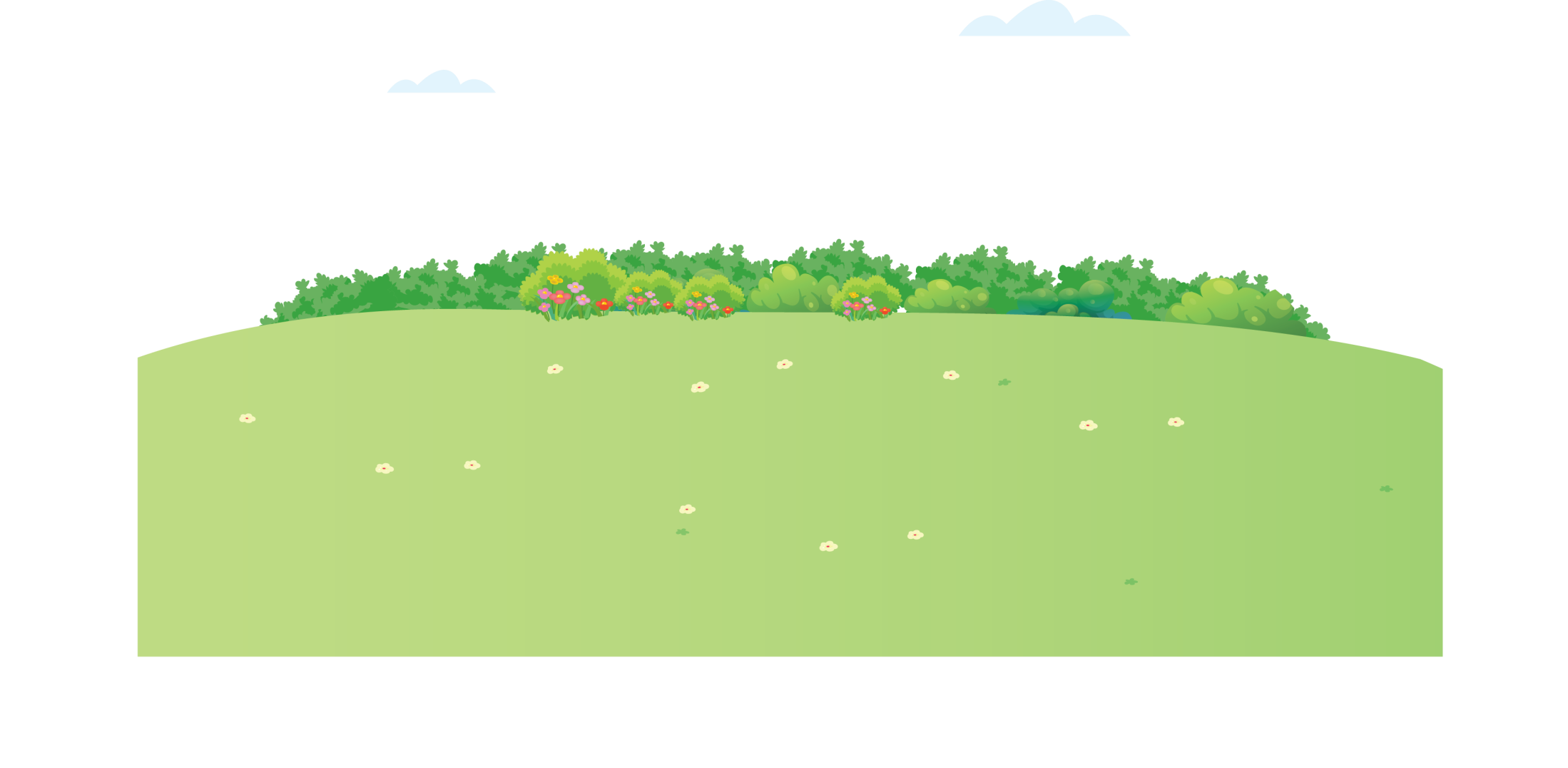 2.  Mengayun Lengan ke Atas dan ke Bawah
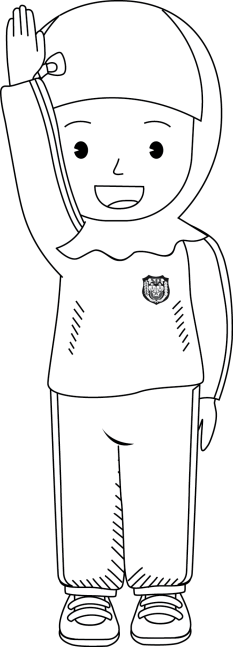 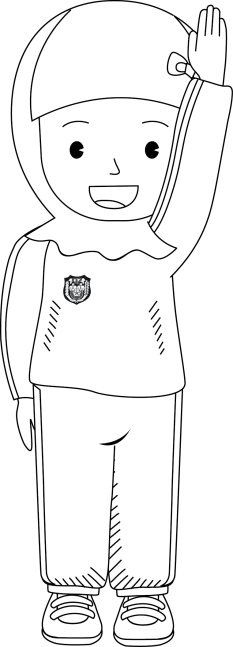 Tangan kanan diayunkan ke atas. Tangan kiri di bawah ditarik sedikit ke belakang.
Tangan kiri diayunkan ke atas. Tangan kanan diayunkan ke bawah.
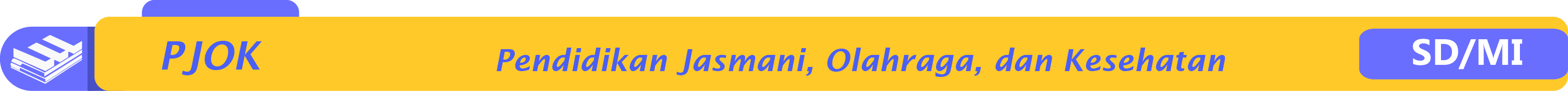